Tema 2.3 Esterilización y preparación de material y medios de cultivo
Microbiología experimental | Micro Exp. |https://www.facebook.com/profile.php?id=100010129183459 Dudas y sugerencias Inbox
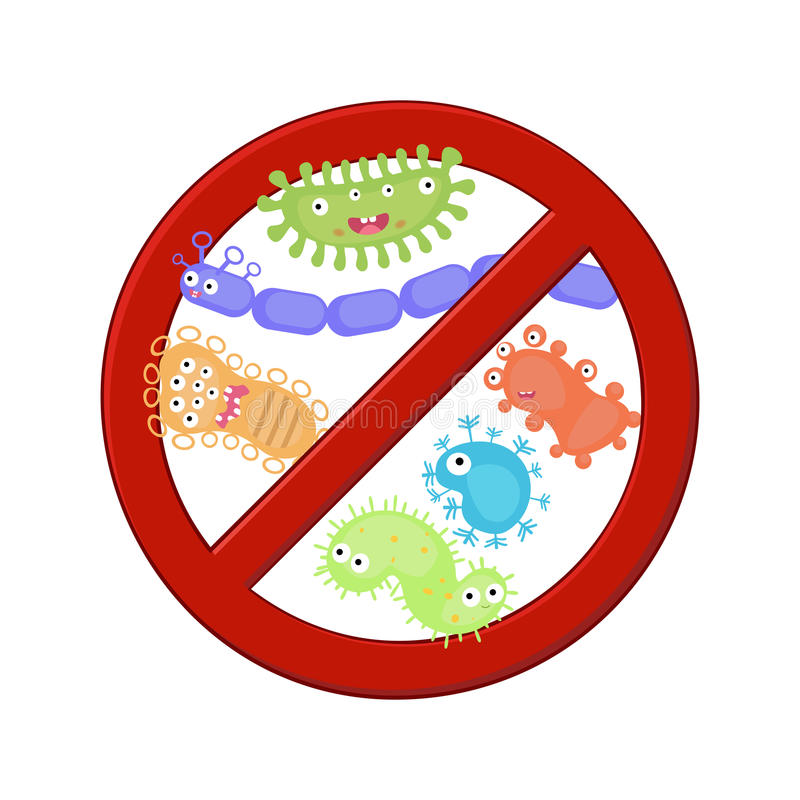 ESTERILIZACIÓN
Es el proceso mediante el cual se destruyen todas las formas de vida de un objeto, medio o superficie. 
(células vegetativas y esporas)
[Speaker Notes: Esta es la pregunta a la que da respuesta el experimento]
Métodos de esterilización
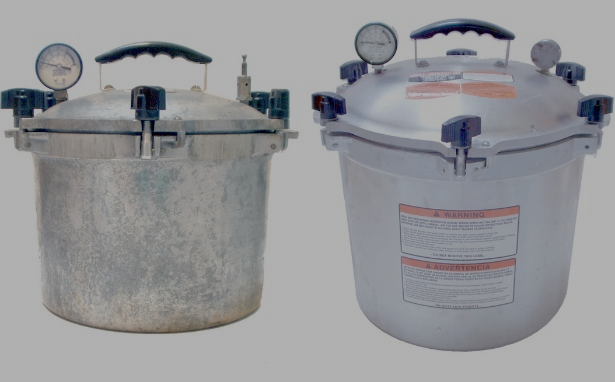 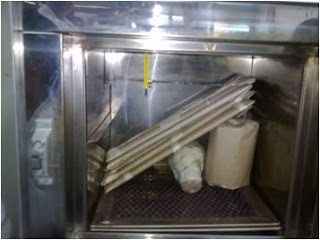 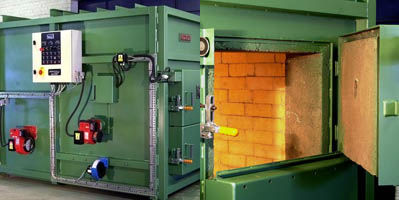 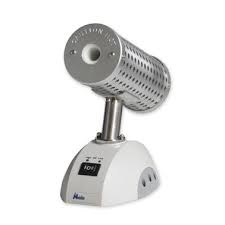 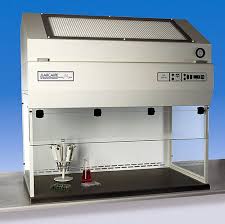 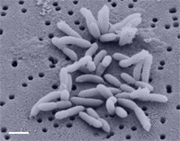 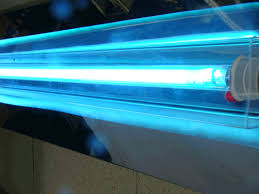 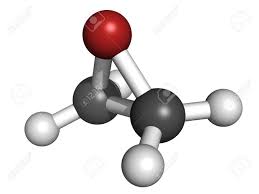 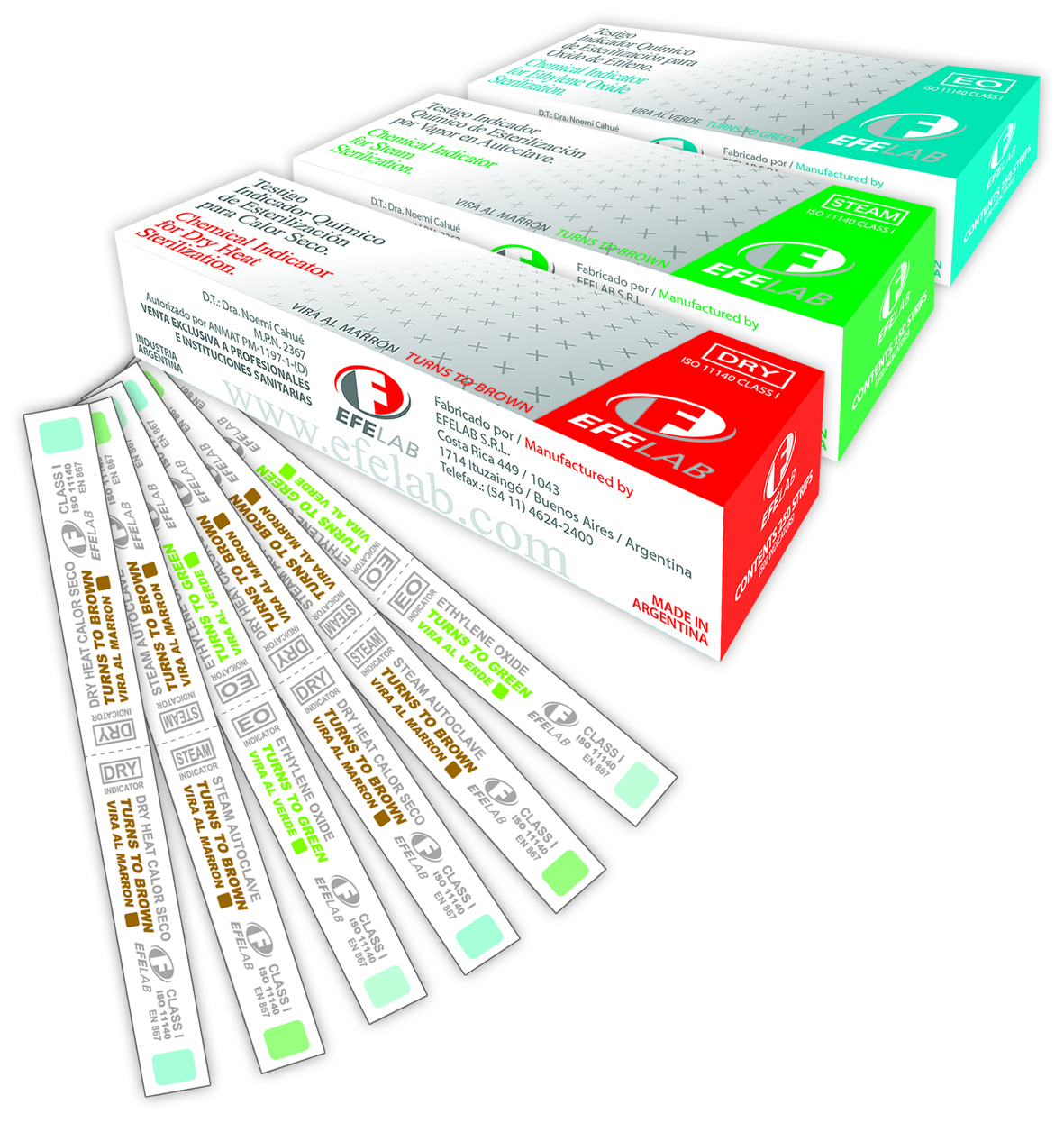 Indicadores químicos
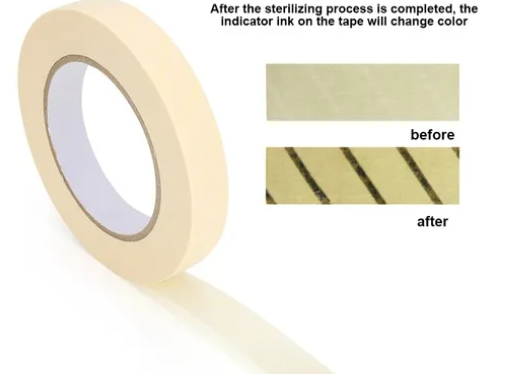 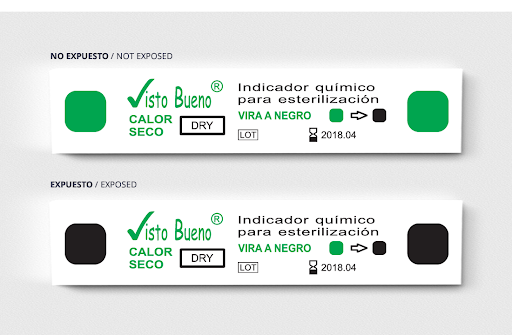 Cinta testigo
Tiras reactivas
NUTRICIÓN MICROBIANA Y DISEÑO DE MEDIOS DE CULTIVO
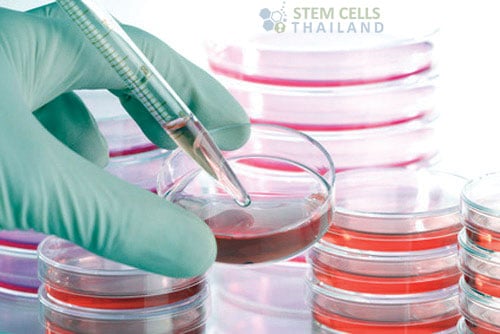 MEDIO DE CULTIVO
Mezclas de agua, sustancias orgánicas y/o inorgánicas que contienen todos los nutrientes necesarios en cantidades apropiadas a los requerimientos específicos de aquellos microorganismos que se desea propagar o cultivar:
CHONPS
[Speaker Notes: Esta es la pregunta a la que da respuesta el experimento]
LOS COMPONENTES DE LA CÉLULA: AGUA EL MACRONUTRIMENTO ESENCIAL PARA LA VIDA
Agua
70% AGUA
MACRONUTRIMENTOS Y MICRONUTRIMENTOS
Esenciales para todos los microorganismos: Macronutrimentos
Cationes y aniones esenciales para la mayoría: Macronutrimentos
Metales traza: esenc, para algunos microorg.: Micronutrimentos
Usados para funciones especiales
No esenciales, pero metabolizables
NO esenciales, NO metabolizables
Elementos esenciales % Peso seco: 
Macronutrimentos
Composición macromolecular de una célula
% Peso seco
Macromolécula
Proteínas
Lípidos
Polisacaridos
Lipopolisacaridos
DNARNA
(Mandigan et al, 2015)
(Mandigan et al, 2015)
MICRONUTRIMENTOS
FACTORES DE CRECIMIENTO
Compuestos orgánicos que se necesitan en muy pequeñas cantidades y solo por algunas células. Pueden ser vitaminas, aminoácidos, purinas y pirimidinas
Son elementos necesarios en muy baja concentración, con frecuencia no es necesario añadirlos a los medios de cultivo.
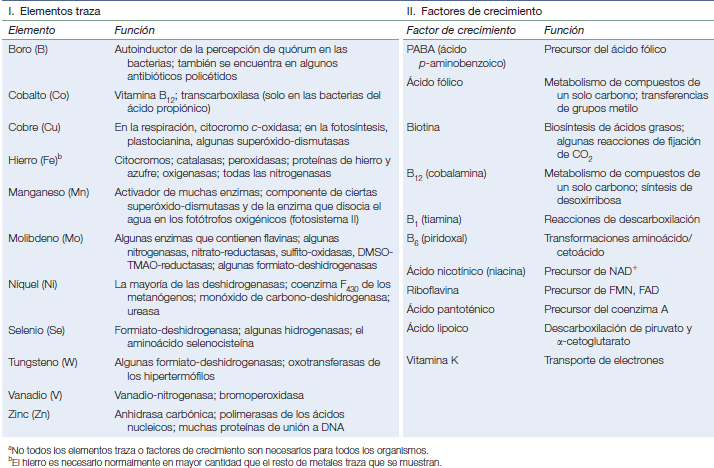 (Mandigan et al, 2015)
FUENTE DE CARBONO
HETERÓTROFOS: METABOLISMO DE CARBOHIDRATOS Y PROTEINAS
AUTOTROFOS:FIJACIÓN DE CO2
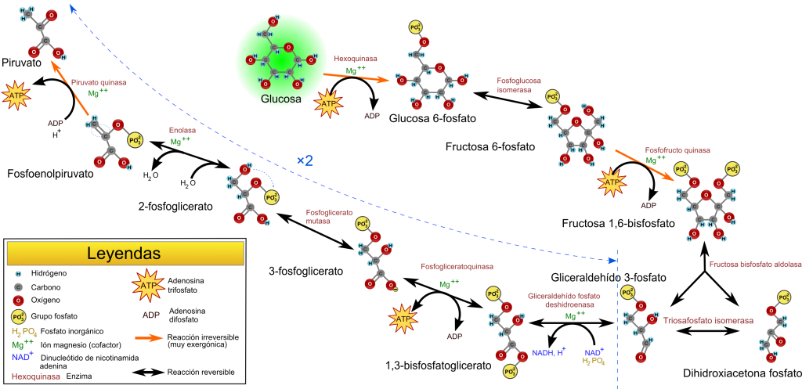 Glucosa
Lactosa
Sacarosa
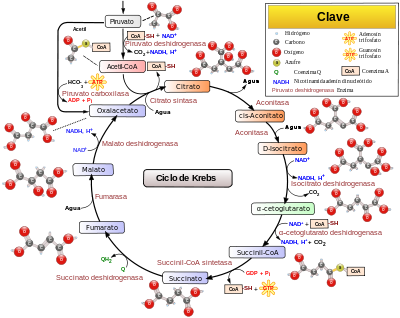 Manitol
Aminoacidos
Proteinas
Extractos
Infusiones
FUENTES DE NITRÓGENO
Inorgánicas
Orgánicas
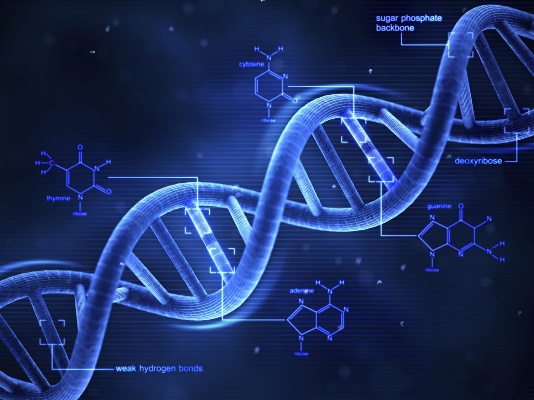 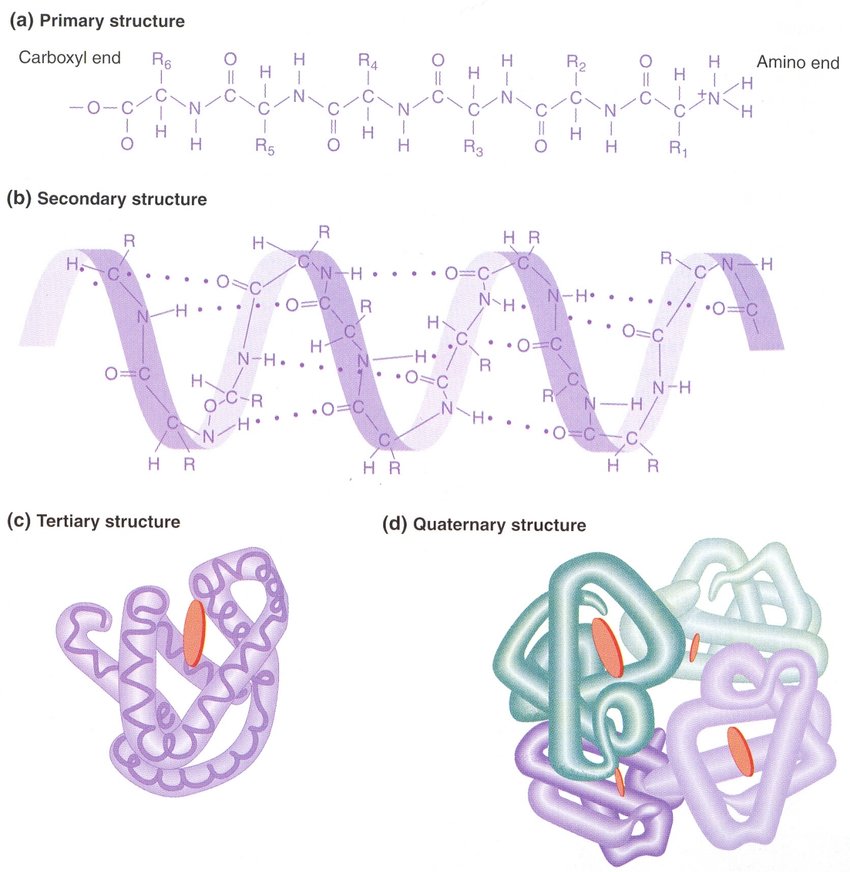 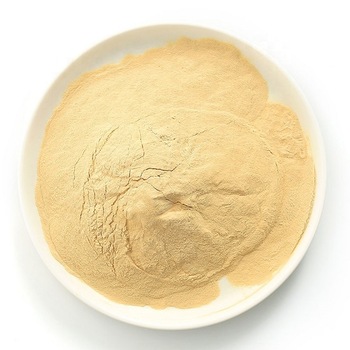 Peptonas
Tripteina.
Proteinas
Aminoácidos
Ácidos nucleicos
Extractos
Algunas infusiones
*Usualmente también son 
Fuentes de C orgánico
CLASIFICACIÓN DE LOS MICROORGANISMOS SEGÚN SUS REQUERIMIENTOS NUTRICIONALES
FUENTE DE CARBONO
FUENTE DE ENERGÍA
FACTORES DE CRECIMIENTO
FUENTE DE CARBONO:AUTOTROFÍA VS HETEROTROFÍAMIXOTROFÍA
FUENTE DE CARBONO
AUTO- : INORGÁNICA
HETERO- : ORGÁNICA
MIXO- : INORGÁNICA/ORGÁNICA
FUENTE DE ENERGÍAFOTOTROFÍA VS QUIMIOTROFÍA
FUENTE DE ENERGÍA
FOTO- : LUZ
QUIMIO-: REACCIONES REDOX
QUIMIOORGANO-: REACCIONES REDOX MEDIANTE COMPUESTOS ORGÁNICOS
QUIMIOLITO- : REACCIONES REDOX CON COMPUESTOS INORGÁNICOS
CLASIFICACIÓN POR FUENTE DE C Y DE ENERGÍA
Fuente de energía
Luz
Reacciones redox compuestos químicos
Fotótrofos
Quimiotrofos
Fuente de carbono
Fuentes inorgánicas de energía y carbono
Quimiolitótrofos
Acidithiobacillus ferroxidans
Fuente de energía de carbono orgánico: Quimiorganótrofos
Fuente de carbono
Compuestos orgánicos
CO2
CO2
Compuestos orgánicos
Fotoautótrofos:
 Algas y cianobacterias
Fotoheterótrofos:
Quimioorganoheterótrofos
:Hongos-levaduras
Bacterias
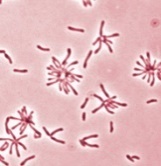 Quimioautótrofos
Mixótrofos
Euglena sp.
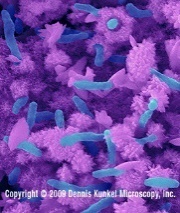 Rhodobacter sp..
Nitrobacter sp.
Nitrosomonas sp.
Escherichia coli
Geobacillus sterothermophilus
Arthrospira sp.
Fuentes de carbono para heterótrofos
Fuentes primarias:
 
Químicamente menos complejas fácilmente metabolizables
Fuentes secundarias:

Químicamente más complejas, usualmente asociadas a proteínas
CLASIFICACIÓN POR NECESIDAD DE FACTORES DE CRECIMIENTO
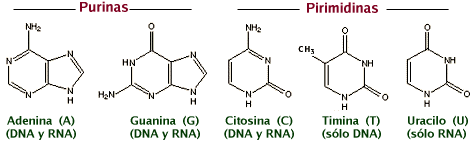 Diseño de medios de cultivo
MEDIO DE CULTIVO: SOLUCIÓN NUTRITIVA UTILIZADA PARA EL DESARROLLO DE LOS MICROORGANISMOS.
TODOS DEBEN TENER PRESENCIA DE CHONPS Y CUMPLIR REQUERIMENTOS ESPECIALES
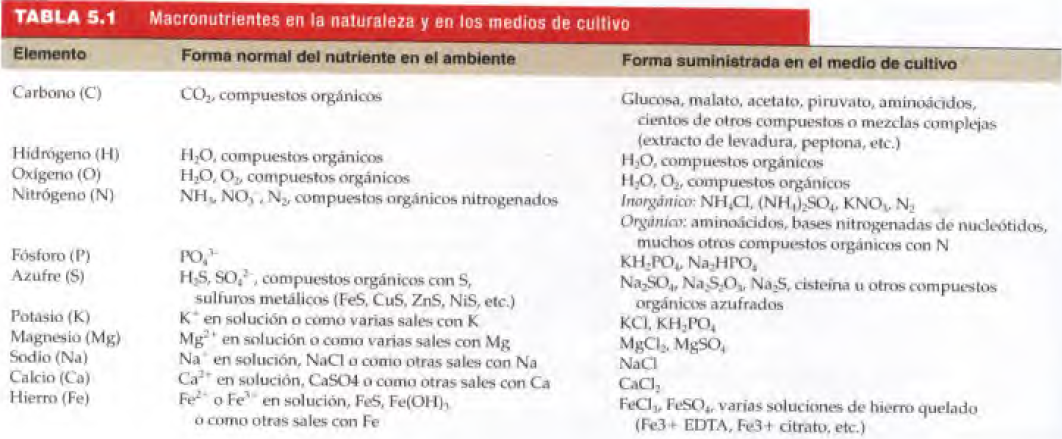 PROBLEMA 1
Después de haber conseguir tu título y cédula profesional en la facultad de química, te contrata la empresa “Environmental research”, la cual  ha descubierto el potencial de un microorganismo del suelo para obtener un rendimiento del 200% en el cultivo del maíz y frijol, por lo cual te pide extraerlo de una muestra de suelo y cultivarlo en un medio de cultivo adecuado a fin de reproducirlo y poderlo comercializar entre un grupo de agricultores como biofertilizante.
Propón la composición de un medio de cultivo adecuado para el cultivo de éste microorganismo, sabiendo que se trata de una bacteria QUIMIOHETERÓTROFA con AUXOTROFÍA a la vitamina B7.
Adicionalmente se encontró que la asociación del microorganismo anterior con otro, que fue identificado como un microorganismo FOTOAUTÓTROFO mejora su rendimiento.
Propón la composición de un medio de cultivo adecuado para el cultivo de éste microorganismo.
Propuesta
BACTERIA QUIMIOHETERÓTROFA con AUXOTROFÍA a la vitamina B7.
FOTOAUTÓTROFO
COMPONENTES
Fte H y O: Agua
Fte de C: Dióxido de C
Fte de N: Sulfato de amonio/nitrato de potasio.
Fte de S: Sulfato de amonio/sulfite, tiosulfato, sulfuro de sodio.
Fte de P: H2PO4-/HPO42-, capacidad amortiguadora alrededor de pH=7.2
COMPONENTES
Fte de H y O: Agua.
Fte de H: Proteinas=aminoácidos/carbohidratos
Fte de C y E= Sacarosa/Glucosa.
Fte de N y S=Peptona (Cisteina).
Fte de P: Fosfolipido (Infusión de Cerebro/Corazón).
Fte de Biotina. (vitamina B7)
HAZ TU PROPUESTA.
CLASIFICACIÓN GENERAL DE LOS MEDIOS DE CULTIVO
[Speaker Notes: Esta es la pregunta a la que da respuesta el experimento]
Agar: carbohidrato de galactanas- algas marinas Gelidium. 
AGENTE GELIFICANTE
Clasificación según su estado físico:
Líquidos
Caldos, no tienen agar
Sirven para homogeneizar mezclas de microorganismos, enriquecer cultivos y rehidratar cepas liofilizadas
Semisólidos
Se adiciona agar 0.4-0.8%,
Se emplea para evaluar movilidad
Sólidos
Se adiciona agar 1.3-2.0 % 
Se utiliza para aislar microorganismos: colonias aisladas o conservar microorganismos
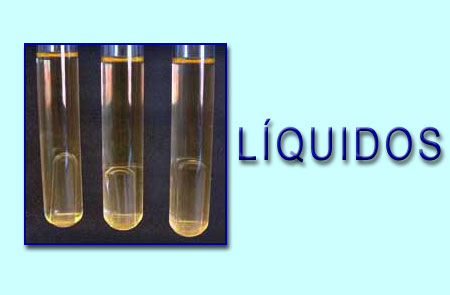 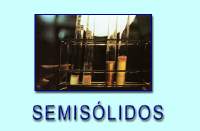 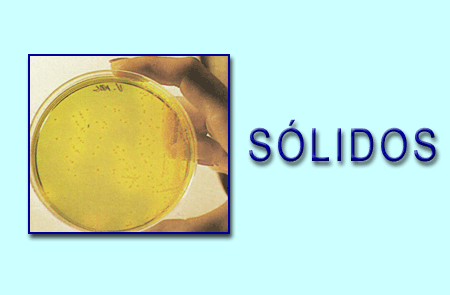 [Speaker Notes: Resuma la investigación entre tres y cinco puntos.]
Clasificación según composición: definido o complejo
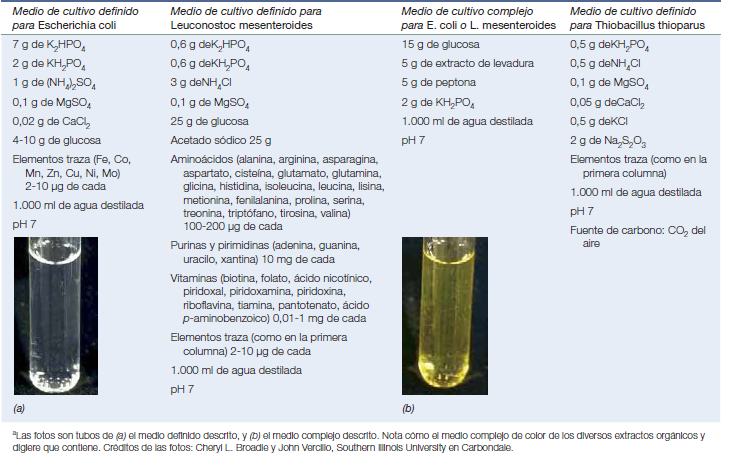 Sintéticos
Composición químicamente definida
Naturales o complejos
Composición química desconocida
Elaborados a partir de ingredientes de naturaleza compleja: extractos de carne, levadura, peptonas,etc
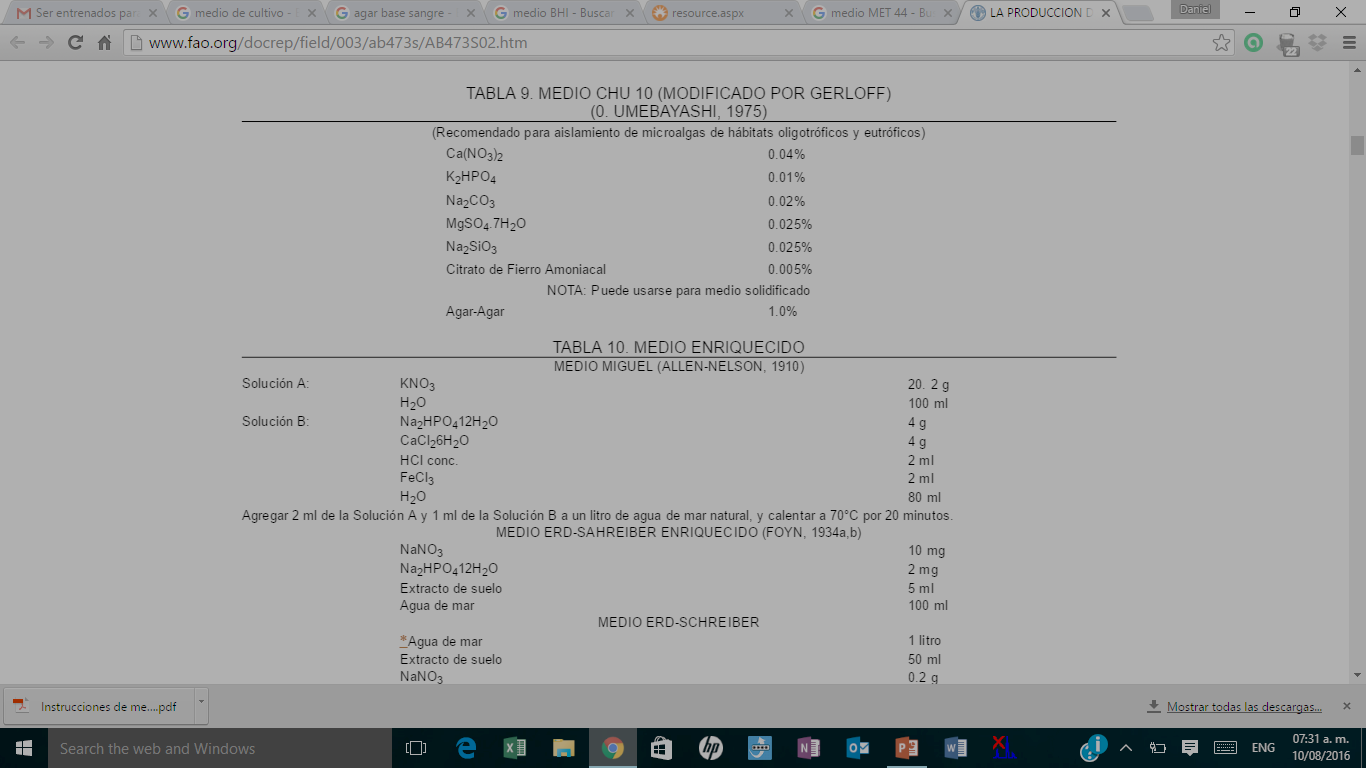 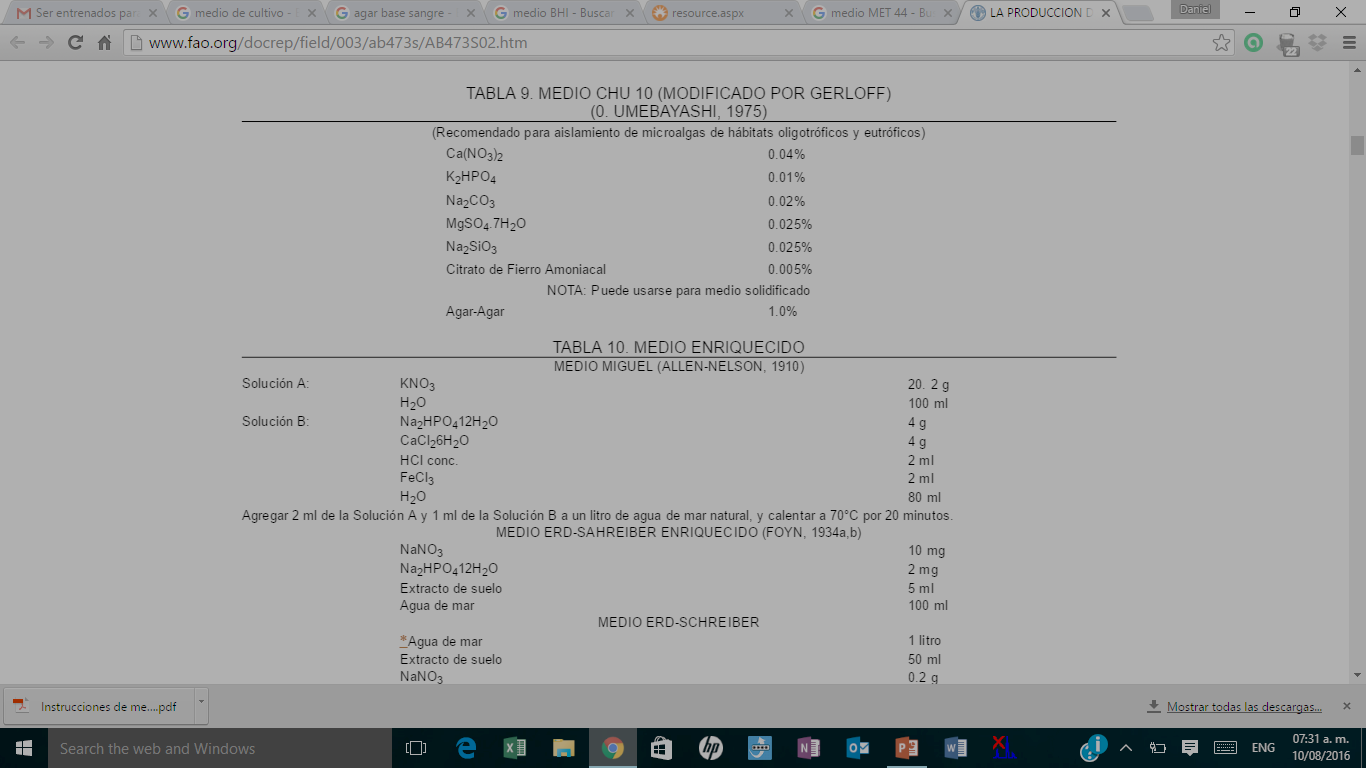 Clasificación según su aplicación
Diferenciales
Contienen sustancias nutritivas  o indicadoras que ponen de manifiesto alguna actividad metabólica del microorganismos que es diferente a la de los demás
Uso de indicadores.
Ácido-base: azul de bromotimol, rojo neutro, purpura de bromocresol, 
Complejantes: eosina-azul de metileno.
De mantenimiento
Para preservar la viabilidad de las células de un cultivo, contiene concentraciones muy limitadas de nutrientes
Selectivos
Son aquellos que favorecen el desarrollo de un microorganismo y suprimen el crecimiento de otros.
Uso de inhibidores: 
Sales biliares.
Detergentes.
pH, Alta dextrosa, alto NaCl (>7%)
Algunos colorantes: cristal violeta, rosa de bengala.
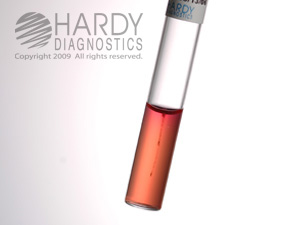 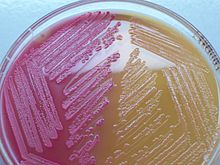 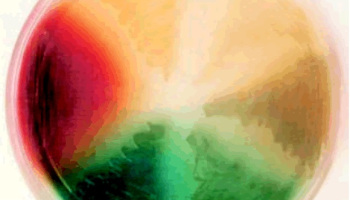 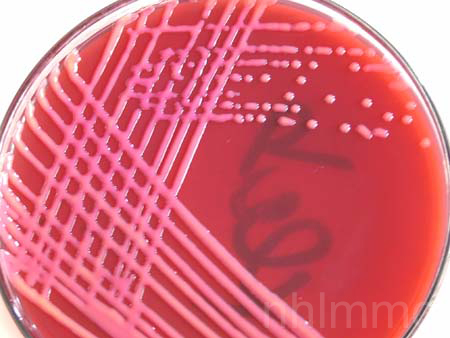 [Speaker Notes: Resuma la investigación entre tres y cinco puntos.]
Clasificación según su aplicación
Enriquecimiento
Son aquellos que favorecen la multiplicación y aumento o enriquecimiento celular de un grupo de microorganismos con características específicas
Enriquecidos
Son aquellos que permiten el desarrollo de microorganismos heterótrofos exigentes, son químicamente complejos.
Para la cuantificación
Para determinar la cantidad de microorganismos y calidad microbiológica de productos
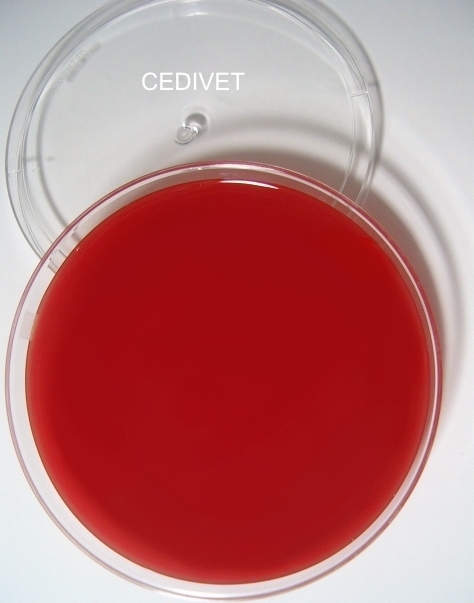 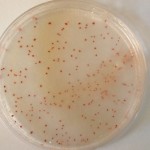 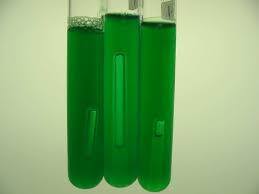 Caldo lactosado
Bilis verde brillante
Agar gelosa sangre
Agar cuenta estándar
[Speaker Notes: Resuma la investigación entre tres y cinco puntos.]
Otros componentes comunes en los medios de cultivo
NaCl <1% se utiliza para regular presión osmótica: Solución salina isotónica 0.9%
KHPO4/KH2PO4. Buffer para mantener pH. Fuente de fosfatos
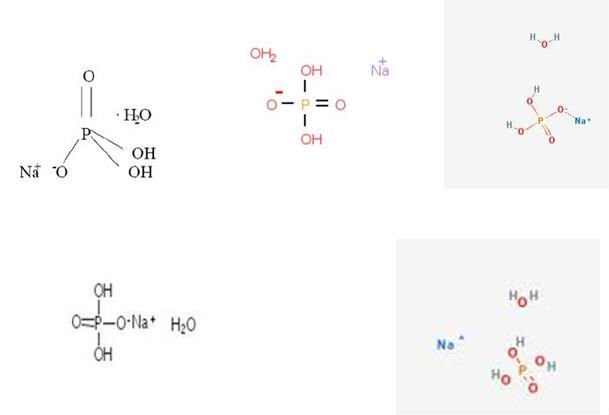 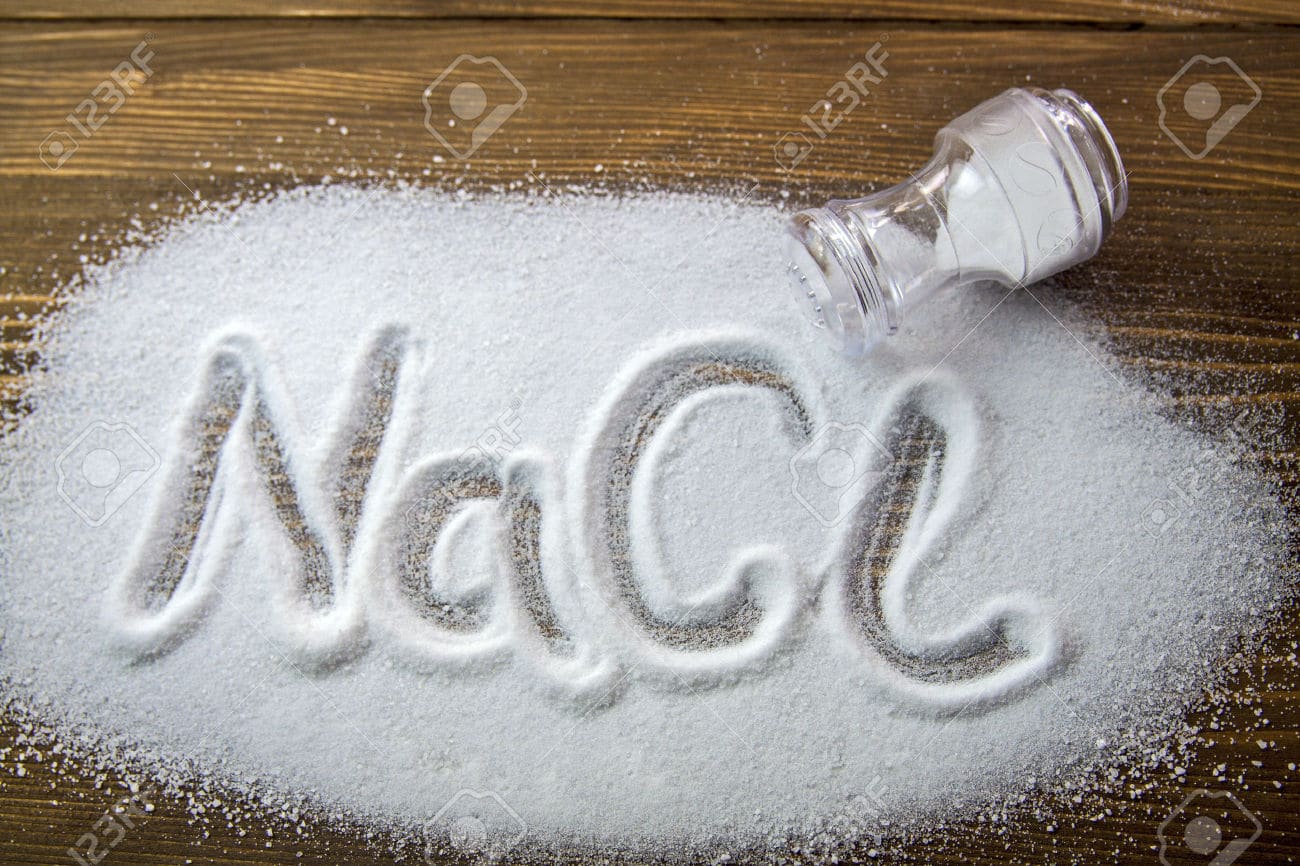 PROBLEMA 2 Identifica los componentes y clasifica el medio de cultivo
Agar EMB
Agar TSA
Medio Chu No. 10
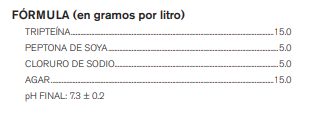 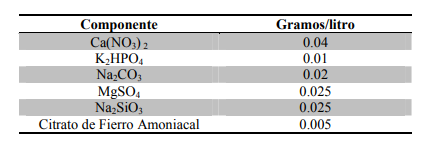 Problema 2 A- Identifica función de componentes y clasifica los medios de cultivo
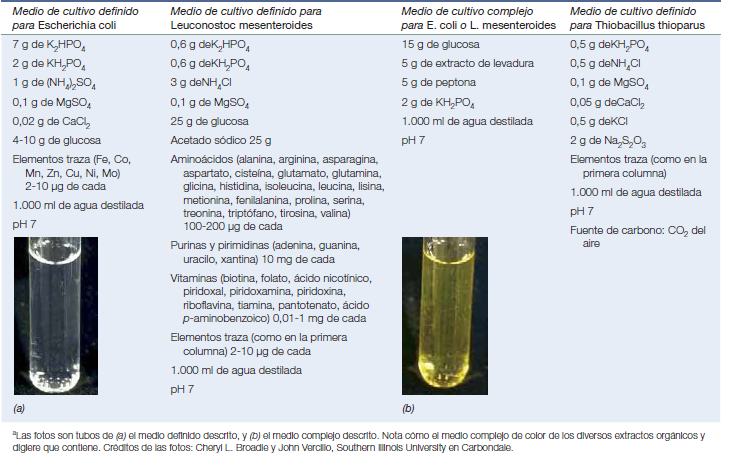 Sintéticos
Composición químicamente definida
Naturales o complejos
Composición química desconocida
Elaborados a partir de ingredientes de naturaleza compleja: extractos de carne, levadura, peptonas,etc
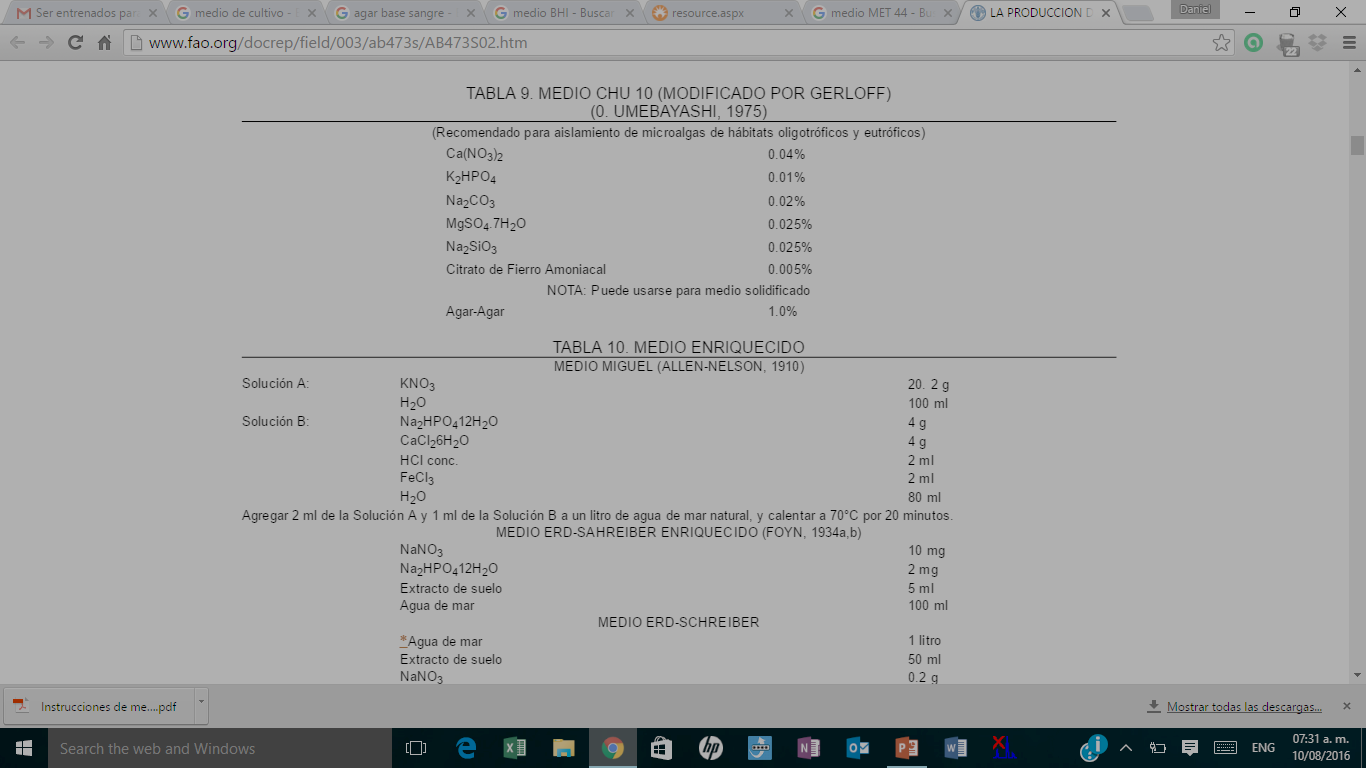 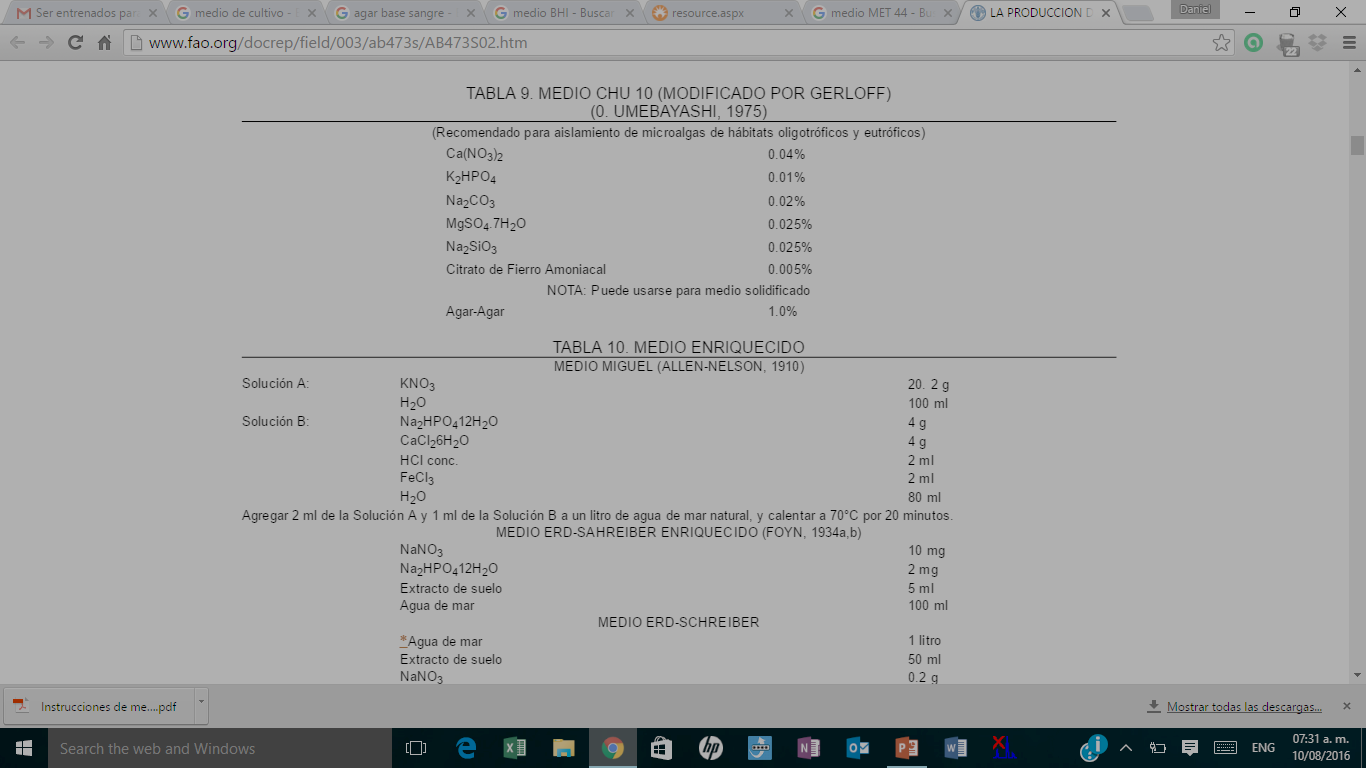 TAREA Análisis de medios de cultivo: Infografía de análisis de medio,clasificación, uso e imágenes de resultados
TABLA DE APOYO PARA  ANÁLISIS DE MEDIOS DE CULTIVO
Realiza el análisis de los siguiente medios de cultivo rellenando los rubros de la tabla que se presenta abajo
Caldo BHI
Caldo lactosado bilis verde brillante (CLBVB)
Agar citrato de Simmons
Medio SIM
Agar TSA
Agar Chocolate
Agar papa dextrosa (PDA)
Agar manitol sal (MSA)
Agar McConkey
Agar EMB
Caldo manitol rojo de fenol
Criterios de evaluación: Contenido, diseño y ortografía
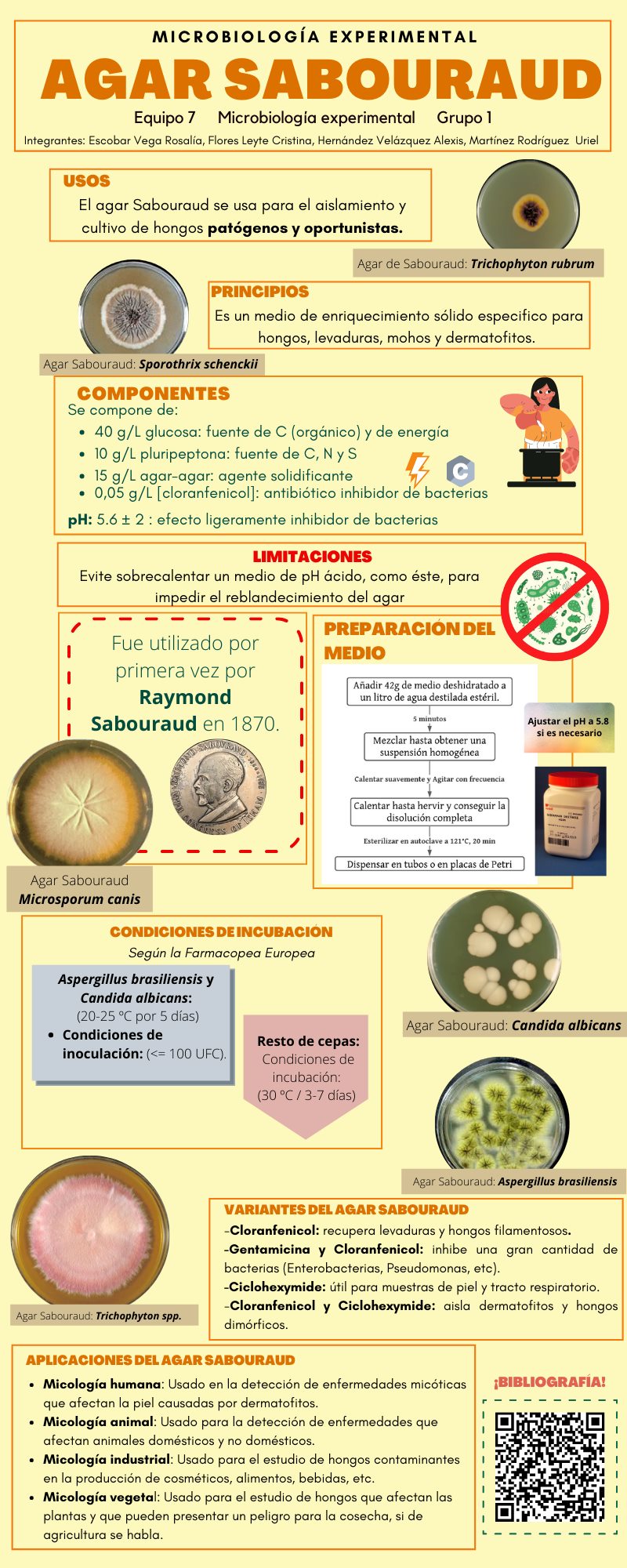 PLANEACIÓN
Nombre
Revisión de la hoja de preparación del medio brindada por el proveedor, se puede consultar online
Instrucciones de preparación
Si se tiene el recipiente, en la etiqueta vendrán la composición e instrucciones de preparación
Principio de aplicación
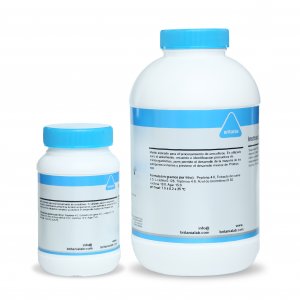 Almacenamiento
Inoculación e incubación
Composición
INFORMACIÓN ADICIONAL
Interpretación de resultados
Controles de calidad
Precauciones 
Referencias
PLANEANDO LA PREPARACIÓN DE CALDO BHI
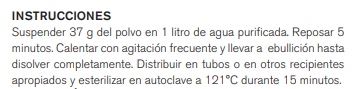 Realiza el análisis de funcionalidad de componentes
*Consideramos despreciable el volumen asociado al polvo deshidratado, por tanto, 
1 L de agua+polvo =1L de medio de cultivo
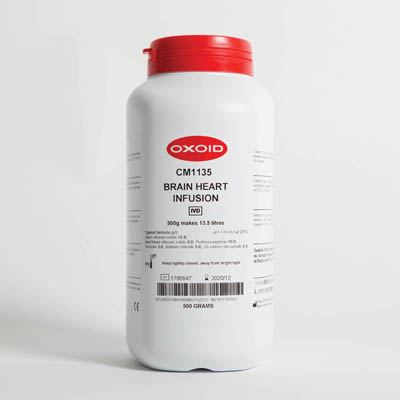 Requiero preparar 100 tubos de 16x150 con 5 mL de caldo BHI. 
¿Cuánto medio deshidratado debo pesar? ¿Qué volumen debo medir?
Usualmente los cálculos suelen realizarse considerando un 10% de exceso debido a que puede haber perdidas por evaporación al final de la esterilización y a la depreciación del volumen del  medio deshidratado.
PLANEANDO LA PREPARACIÓN DE CALDO BHI
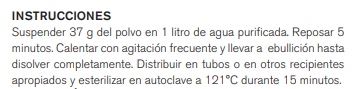 Realiza el análisis de funcionalidad de componentes
*Consideramos despreciable el volumen asociado al polvo deshidratado, por tanto, 
1 L de agua+polvo =1L de medio de cultivo
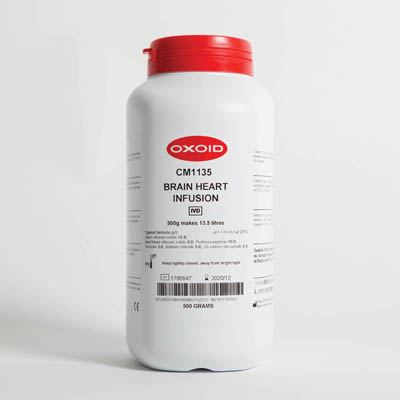 Requiero preparar 100 tubos de 16x150 con 5 mL de caldo BHI. 
¿Cuánto medio deshidratado debo pesar? ¿Qué volumen debo medir?
Usualmente los cálculos suelen realizarse considerando un 10% de exceso debido a que puede haber perdidas por evaporación al final de la esterilización y a la depreciación del volumen del  medio deshidratado.
Ahora requiero preparar 300 tubos de 13X100 con 3 mL de medio BHI semisólido
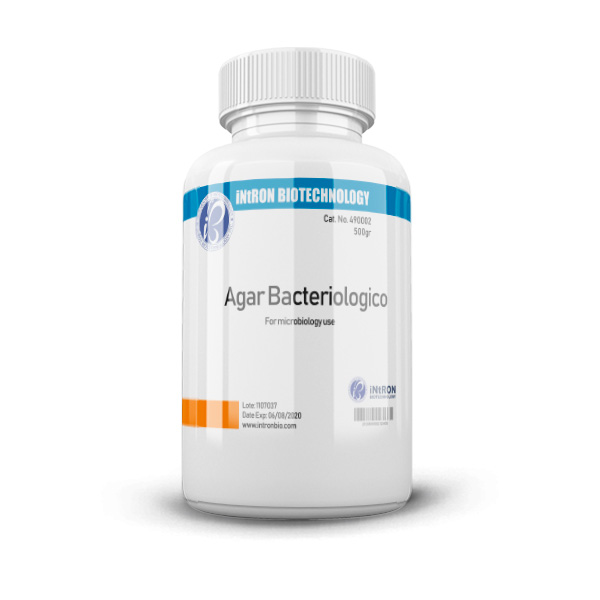 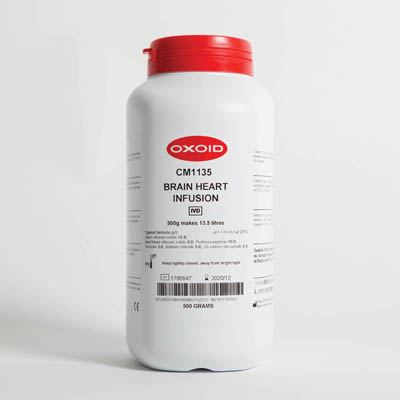 Considerando que en tu laboratorio únicamente tienen el medio deshidratado para preparar caldo y agar bacteriológico
¿Cuánto peso de polvo?
¿Cuánto peso de AGAR? 
¿Cuánto mido de agua desionizada?
Calculo de peso del medio deshidratado
Calculo de agar para convertirlo en medio semisólido (0.8%)
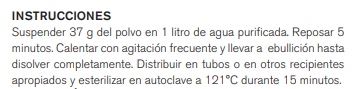 Ahora requiero preparar 300 tubos de 13X100 con 3 mL de medio BHI semisólido
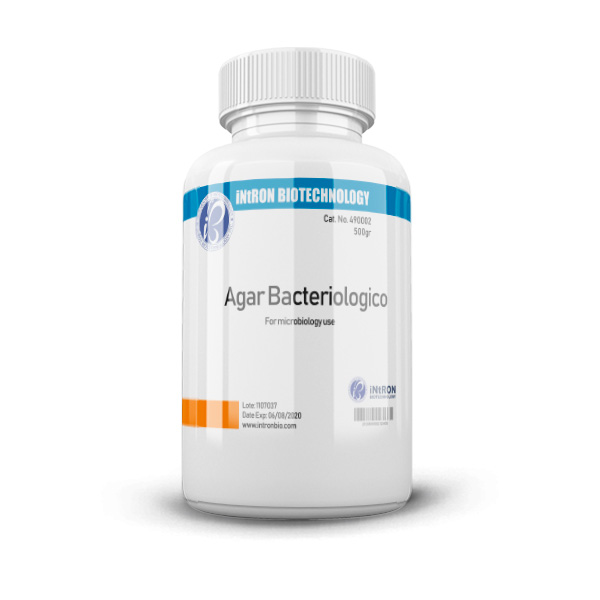 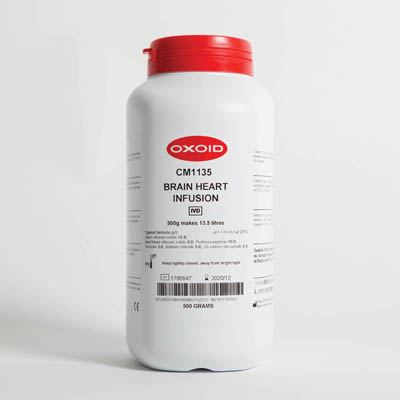 Considerando que en tu laboratorio únicamente tienen el medio deshidratado para preparar caldo y agar bacteriológico
¿Cuánto peso de polvo?
¿Cuánto peso de AGAR? 
¿Cuánto mido de agua desionizada?
Calculo de peso del medio deshidratado
Calculo de agar para convertirlo en medio semisólido (0.8%)
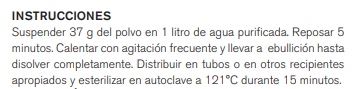 Ahora requiero hacer 50 tubos inclinados de 13X100 con 3 mL de medio BHI sólido (agar BHI)
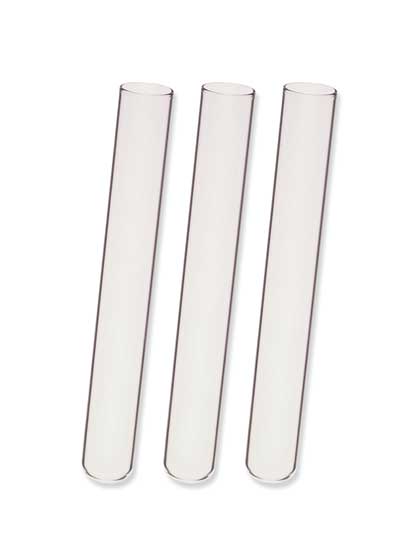 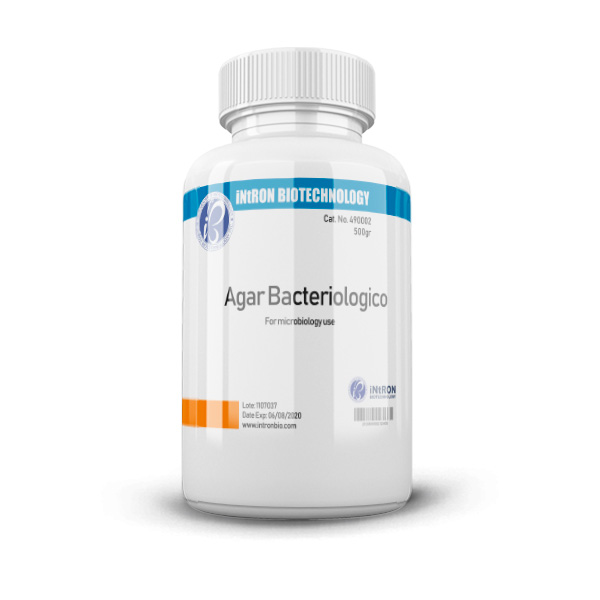 Considerando que en tu laboratorio únicamente tienen el medio deshidratado para preparar caldo y agar bacteriológico
¿Cuánto peso de polvo?
¿Cuánto peso de AGAR? 
¿Cuánto mido de agua desionizada?
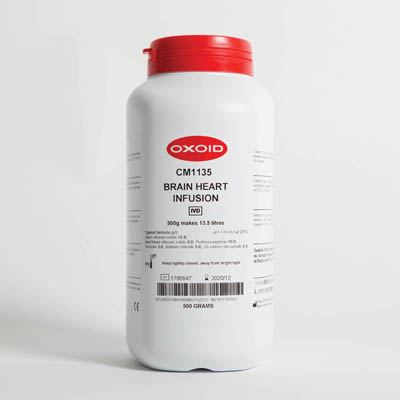 Calculo de peso del medio deshidratado
Calculo de agar para convertirlo en medio sólido (2%)
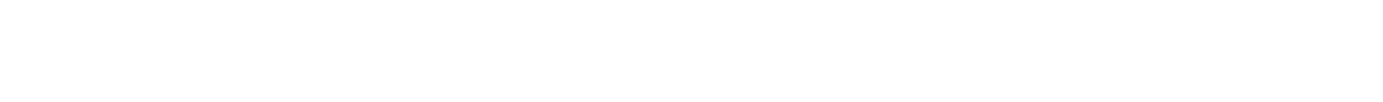 Ahora requiero hacer 50 tubos inclinados de 13X100 con 3 mL de medio BHI sólido (agar BHI)
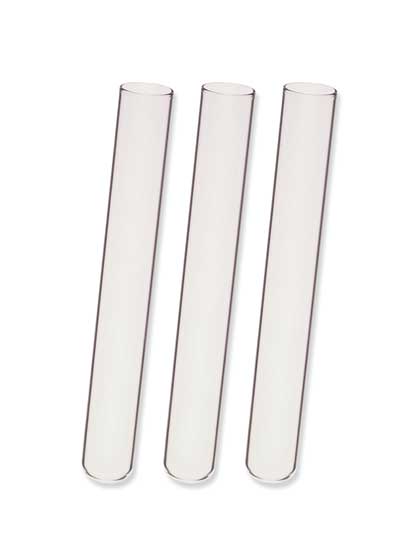 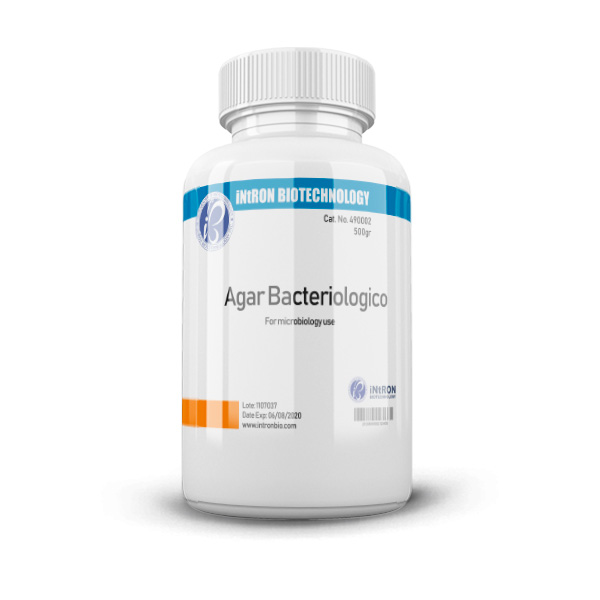 Considerando que en tu laboratorio únicamente tienen el medio deshidratado para preparar caldo y agar bacteriológico
¿Cuánto peso de polvo?
¿Cuánto peso de AGAR? 
¿Cuánto mido de agua desionizada?
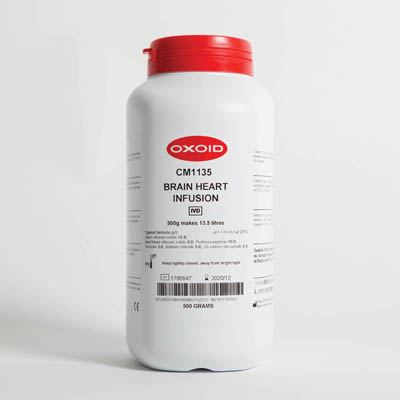 Calculo de peso del medio deshidratado
Calculo de agar para convertirlo en medio sólido (2%)
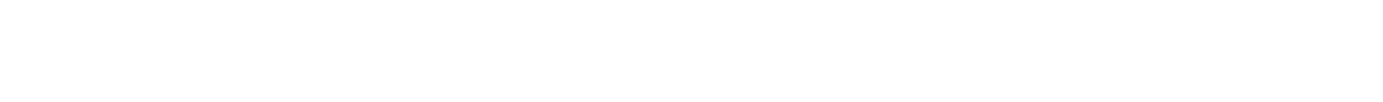 Ahora requiero hacer 50 tubos inclinados de 13X100 con 3 mL de medio BHI sólido (agar BHI)
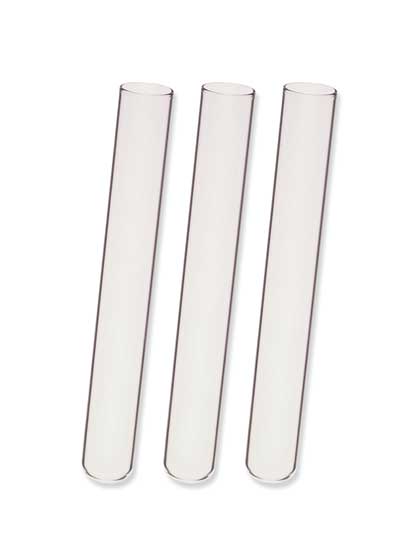 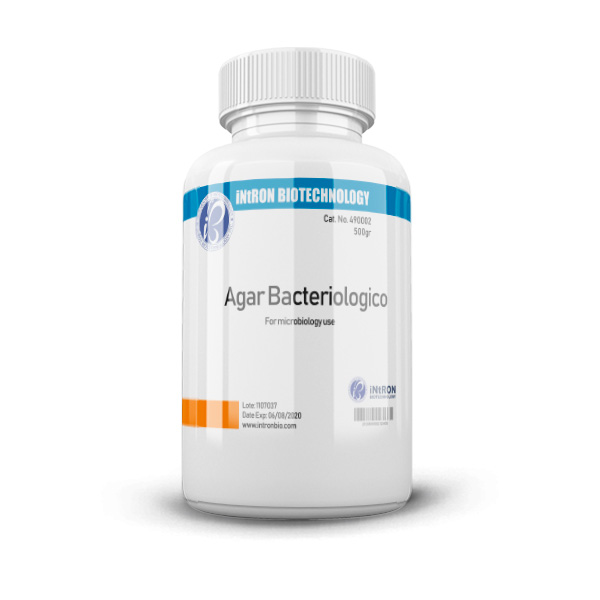 Considerando que en tu laboratorio únicamente tienen el medio deshidratado para preparar caldo y agar bacteriológico
¿Cuánto peso de polvo?
¿Cuánto peso de AGAR? 
¿Cuánto mido de agua desionizada?
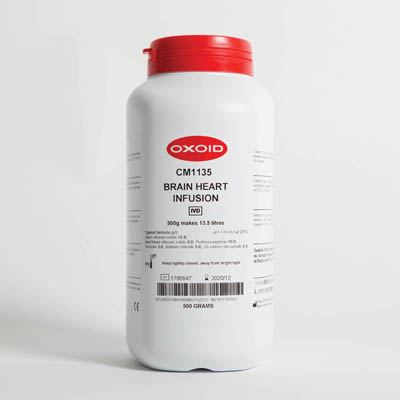 Calculo de peso del medio deshidratado
Calculo de agar para convertirlo en medio sólido (2%)
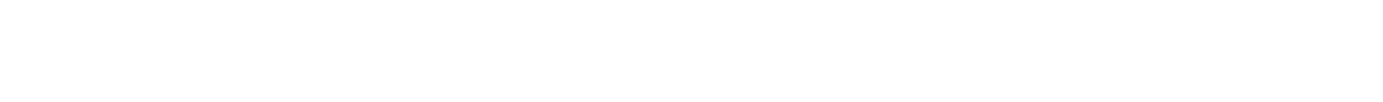 EJERCICIOAhora requiero preparar 20 cajas de Petri con 20 mL de medio BHI sólido (agar BHI)
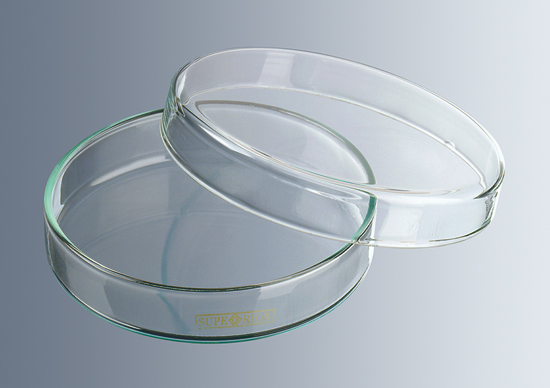 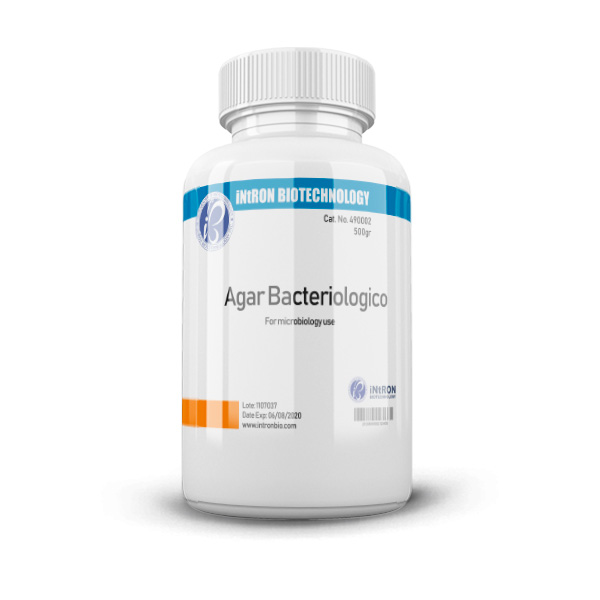 Considerando que en tu laboratorio únicamente tienen el medio deshidratado para preparar caldo y agar bacteriológico
¿Cuánto peso de polvo?
¿Cuánto peso de AGAR? 
¿Cuánto mido de agua desionizada?
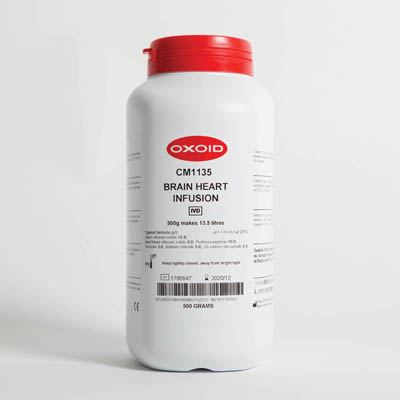 Calculo de peso del medio deshidratado
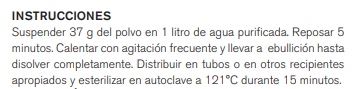 Calculo de agar para convertirlo en medio sólido (2%)
EJERCICIOAhora requiero preparar 20 cajas de Petri con 20 mL de medio BHI sólido (agar BHI)
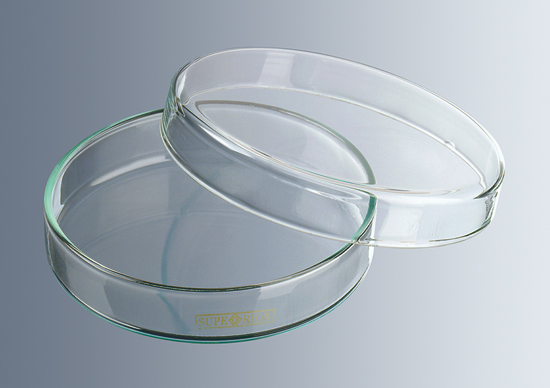 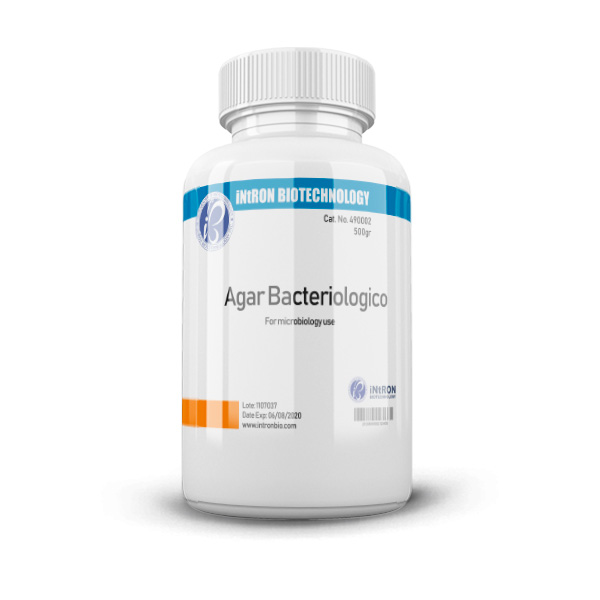 Considerando que en tu laboratorio únicamente tienen el medio deshidratado para preparar caldo y agar bacteriológico
¿Cuánto peso de polvo?
¿Cuánto peso de AGAR? 
¿Cuánto mido de agua desionizada?
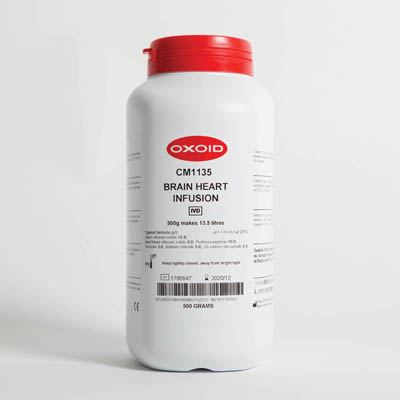 Calculo de peso del medio deshidratado
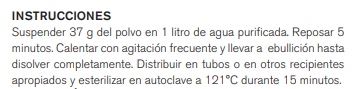 Calculo de agar para convertirlo en medio sólido (2%)
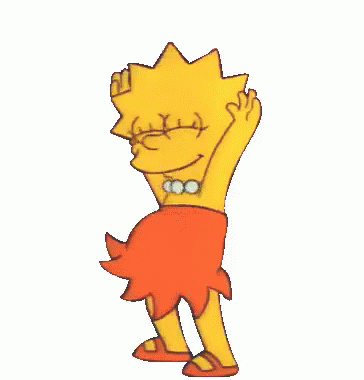 TAREA¡Me compraron mi agar BHI!
Realiza el análisis de funcionalidad de componentes
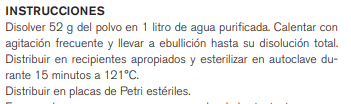 Realiza el análisis de funcionalidad de los componentes y los cálculos para preparar lo siguiente:
¿Cuánto peso de medio deshidratado?
¿Cuánto mido de agua desionizada?
Se requiere preparar 50 tubos inclinados de 13X100 con 3 mL de medio BHI sólido (agar BHI)
Se requiere preparar 20 cajas de Petri con 20 mL de medio BHI sólido (agar BHI)
Antes de prepara un medio: Debes realizar un BUEN LAVADO de cristalería
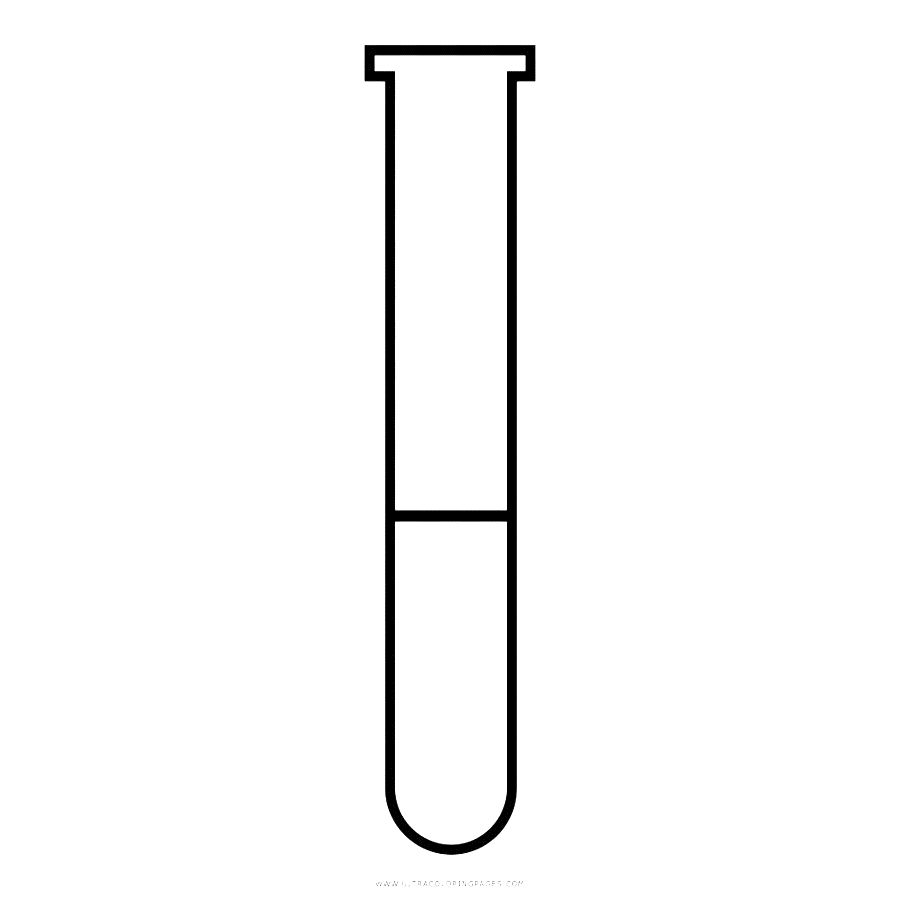 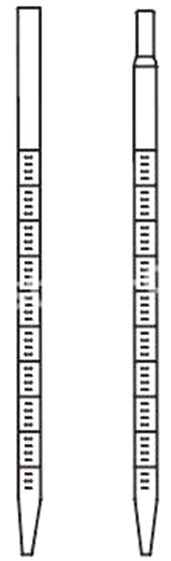 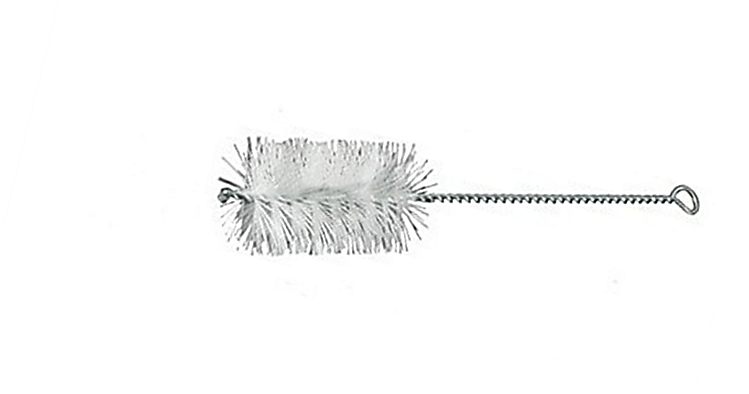 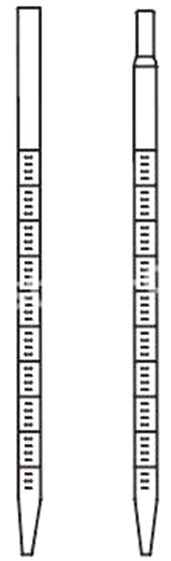 2
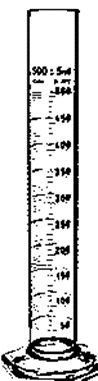 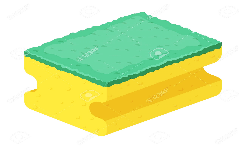 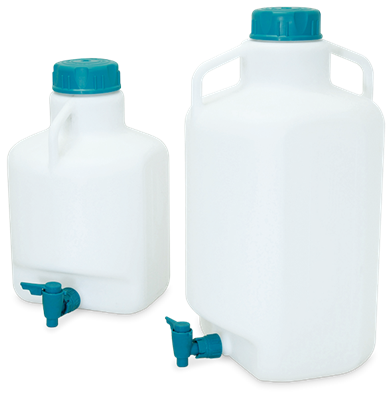 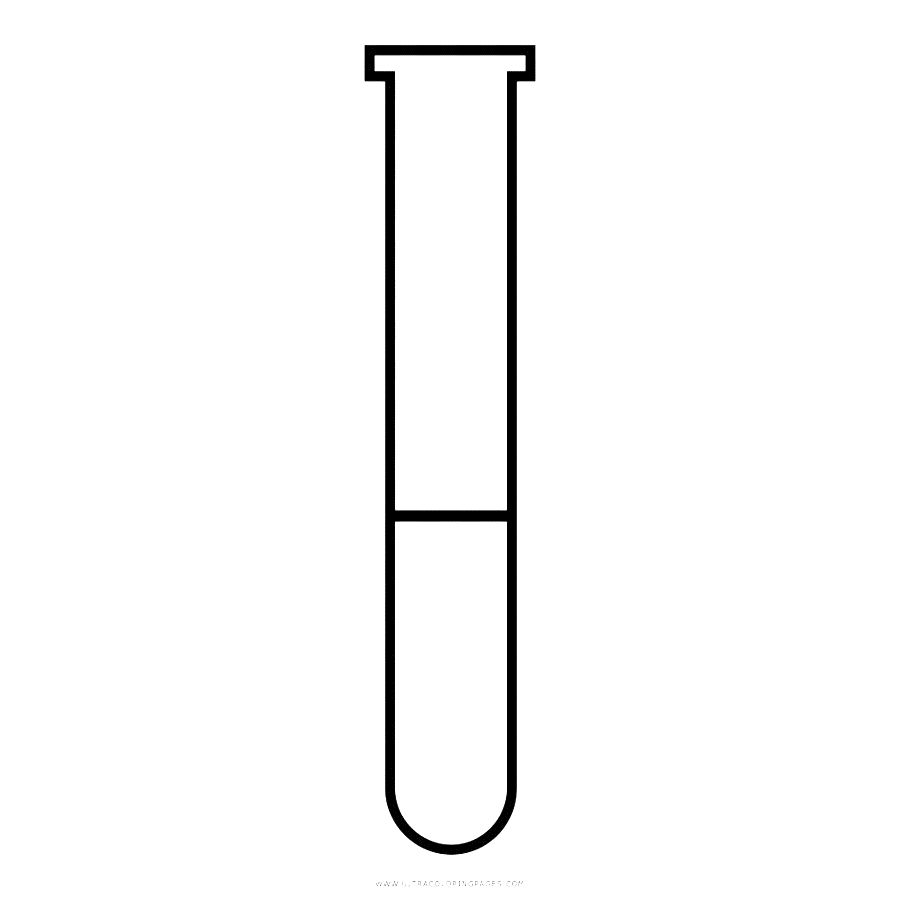 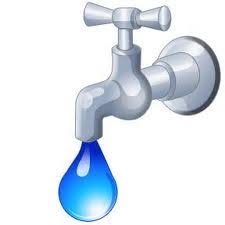 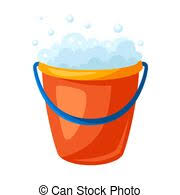 AGUA CORRIENTE
DETERGENTE NEUTRO
AGUA DESIONIZADA
SOLUCIÓN 1:10 ö 1:20
3
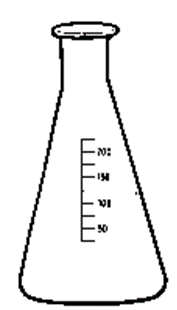 Material de Cristal.

Lavado con jabón neutro diluido con apoyo de escobillón y/o esponja. Enjuague con agua corriente

Enjuague final con agua destilada

Comprobación por lote al azar: uso de indicador: trazas de jabón= pH básico
1
1
2
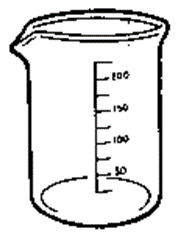 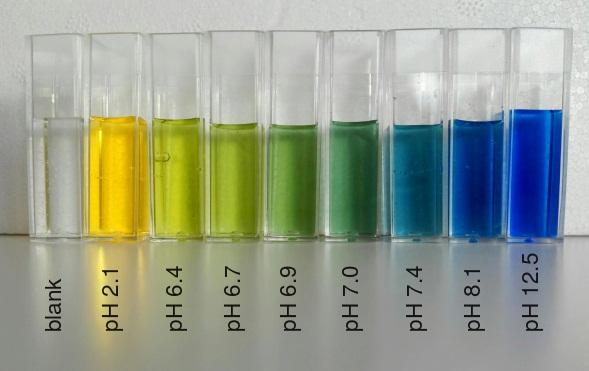 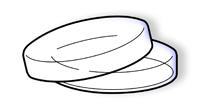 3
4
4
Práctica en casa: Lavado de material de laboratorio en casa
Designar una esponja y escobillón solo para lavar el material de microbiología.
Enjuagar con abundante agua.
Verificar pH de material: 7-7.5
Colocar una gota de indicador sobre el vidrio de uno de los recipientes.
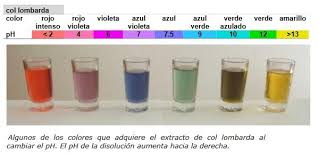 Práctica en casa opción 1: Preparación de cajas de Petri  y pipetas de vidrio en horno
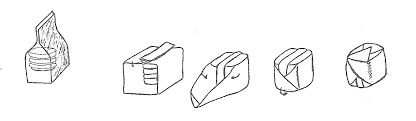 Envolver cajas de Petri en papel Kraft.
Esterilizar en horno a 180°C/1 h
Colocar filtro de algodón
Envolver con papel Kraft
Esterilizar en horno a 180°C/1 h
Práctica en casa opción 2: Preparación de cajas de Petri y pipetas de vidrio en horno esterilización en olla de presión
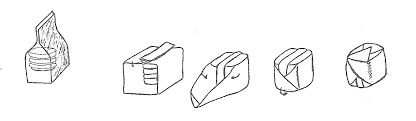 Envolver cajas de Petri en papel Kraft.
Esterilizar en horno a alta presión 15 min.
Colocar filtro de algodón
Envolver con papel Kraft
Esterilizar en horno a alta presión 15 min.
Práctica en casa opción 3: Desinfección de cajas de Petri de plástico ( Asumimos el riesgo de contaminación asociado a la falta de mecanismos de esterilización)
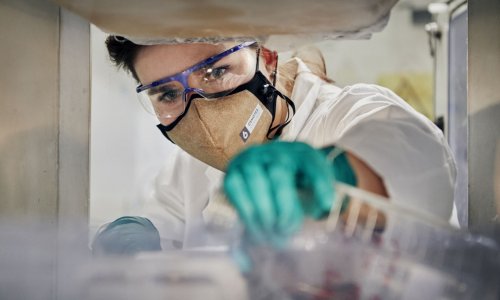 Realizar el procedimiento con manos enguantadas y desinfectadas, de preferencia en zona aséptica
Impregnar una torunda de algodón limpia con alcohol al 70%.
Limpiar la parte interna de la caja con la torunda de algodón
Guardar en bolsa desinfectada (de preferencia Ziploc nueva) hasta su uso.

(Recuerda que existen algunas limitantes como es el efecto tóxico de los residuos de etanol y que no es posible la eliminación de las formas de resistencia de algunos microorganismos)
Aplicable para cajas reutilizadas o 
Cajas de Petri diseñadas con materiales reciclables en casa
Opciones para medir volúmenes y pesos en casa
Peso
Volumen
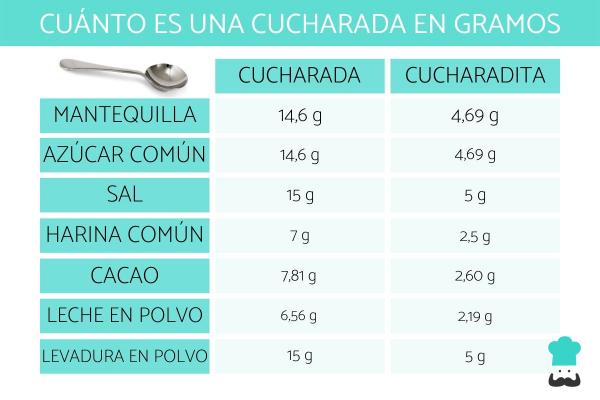 Agar
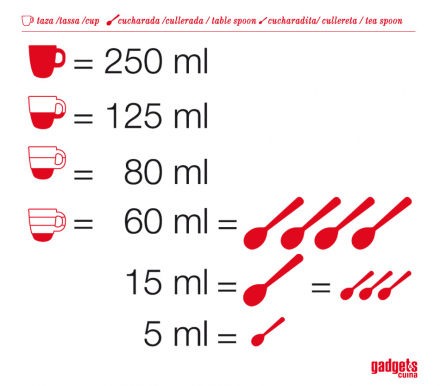 Medida rasa, pasar un cuchillo sobre la cuchara para quitar exceso, tomado de recetasgratis.net
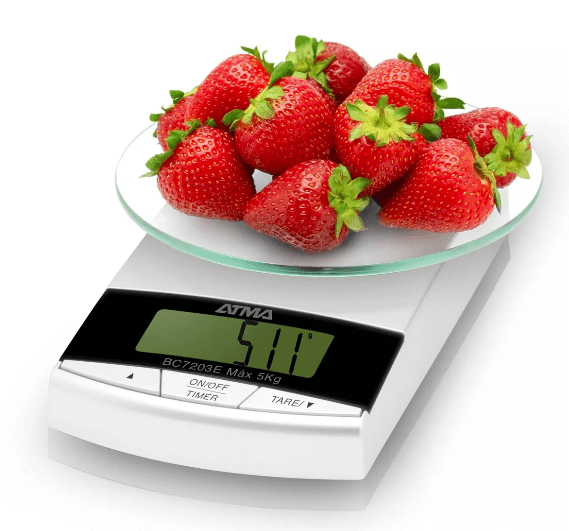 Pasos generales para preparar un medio de cultivo
1. CALCULAR el peso y volumen de medio requerido.
2. PESAR con precisión la cantidad requerida.
3. DISOLVER los componentes en agua desionizada
4. AJUSTAR pH con HCl o NaOH 0.5 M
5. Si se trata de MEDIOS SÓLIDOS O SEMISÓLIDOS agregar el agar después de ajustar pH y calentar hasta FUNDIR el agar
6. DISTRIBUIR en los recipientes apropiados
7. ESTERILIZAR lo medios 
8. En caso de que se requiera medio en placas, dejar enfriar 45-50°C y vertir.
9. Etiquetado y almacenamiento en refrigeración (5°C).
PREPARACIÓN DE MEDIOS LÍQUIDOS Y SEMISÓLIDOS GENERAL CON BASE EN CALDO COMERCIAL Y AGAR-AGAR
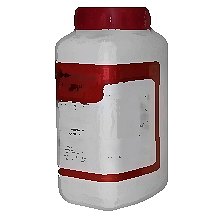 AGAR-AGAR
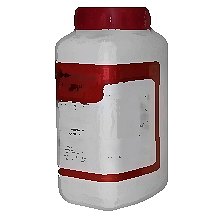 CALCULAR MEDIO y AGUA
DISOLVER
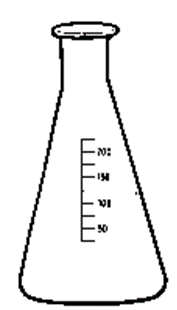 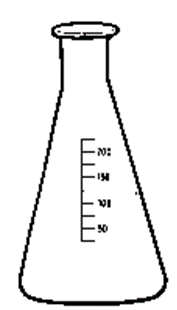 Agregar 0.8%
BASE DE CALDO NUTRITIVO
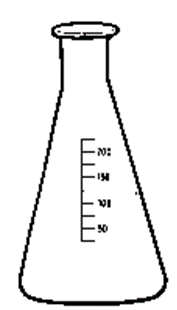 H2O  Desionizada
MEDIO LÍQUIDO
MEDIO LÍQUIDO SOBRANTE
Fundir con calentamiento moderado y agitación ocasional.
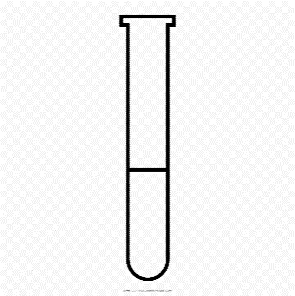 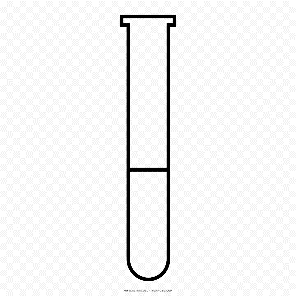 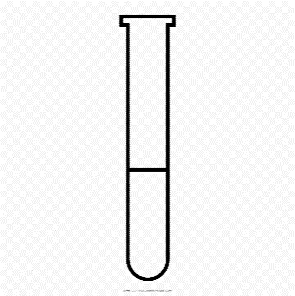 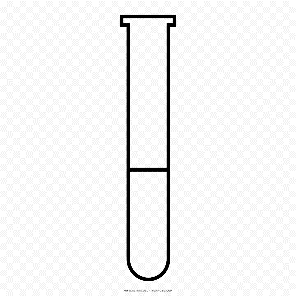 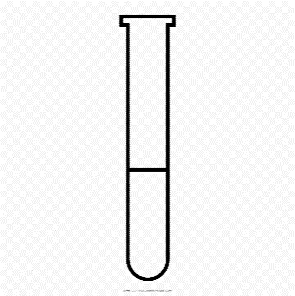 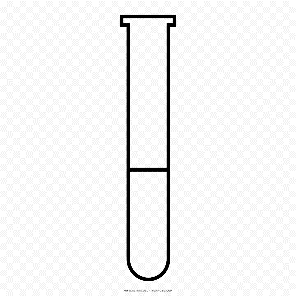 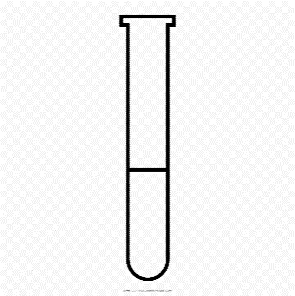 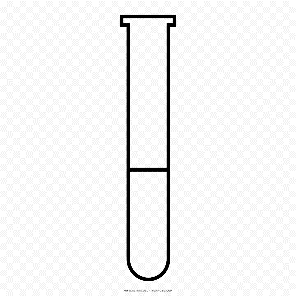 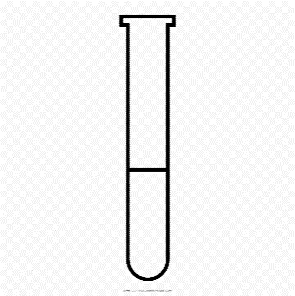 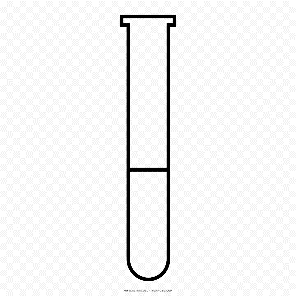 Colocarles tapones de algodón
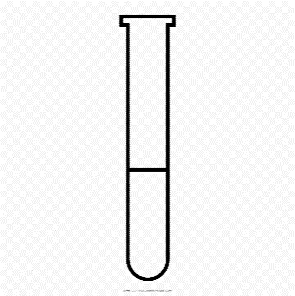 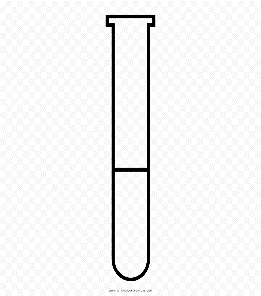 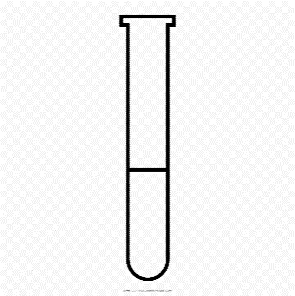 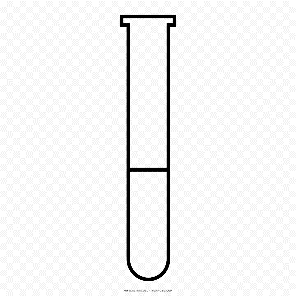 Colocarles tapones de algodón
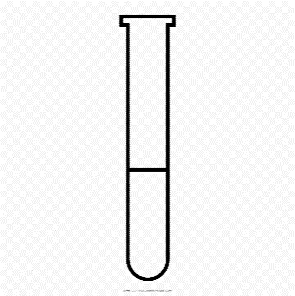 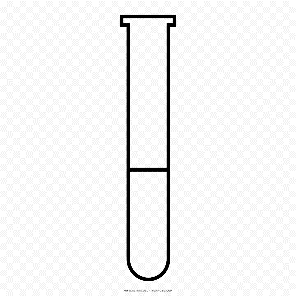 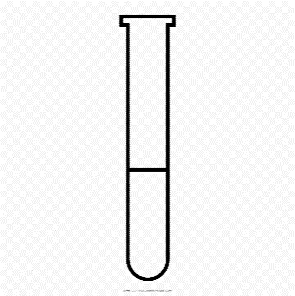 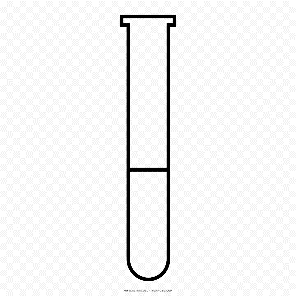 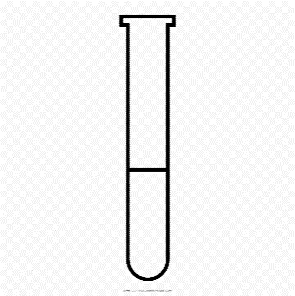 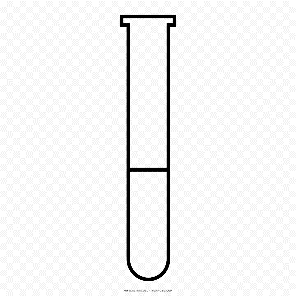 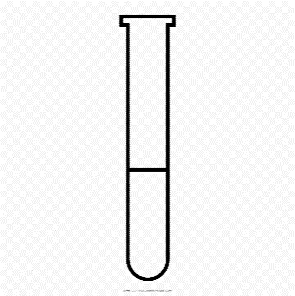 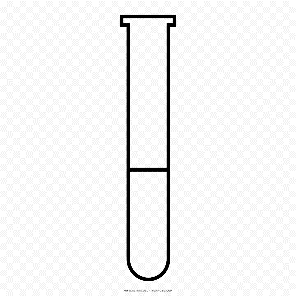 Distribuir 3 mL/tubo de 13 x 100.
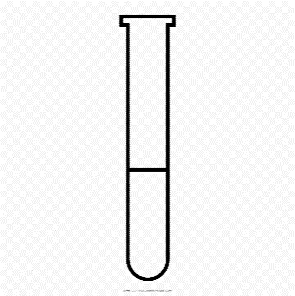 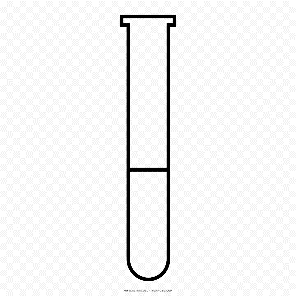 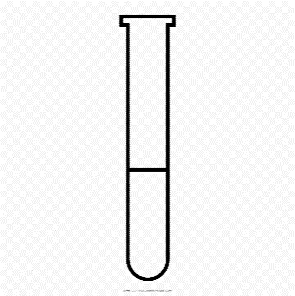 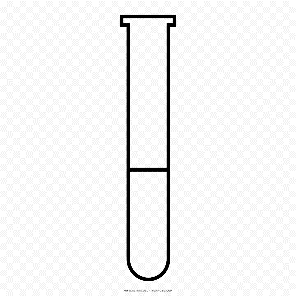 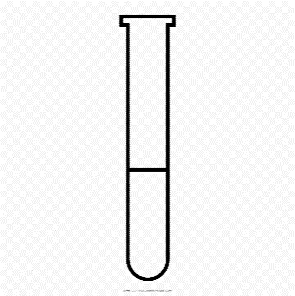 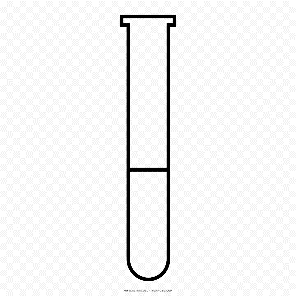 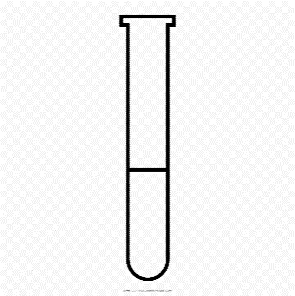 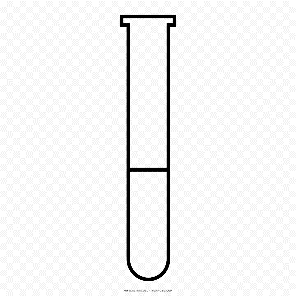 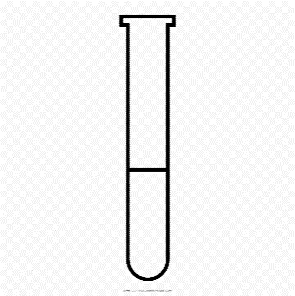 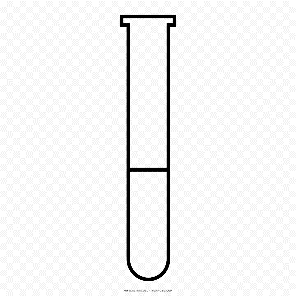 Distribuir 3 mL / tubo de 13 x 100
ESTERILIZAR en autoclave 
121°C/15 lb/in2/15 min
Almacenar a 5°C en posición vertical
4
PREPARACIÓN DE MEDIOS SELECTIVOS LÍQUIDOS EN CASA
Selecciona tu inhibidor:
3
1
2
Decantar y desengrasar /volver a hervir
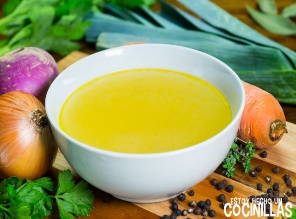 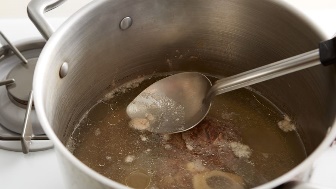 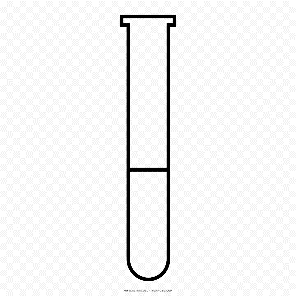 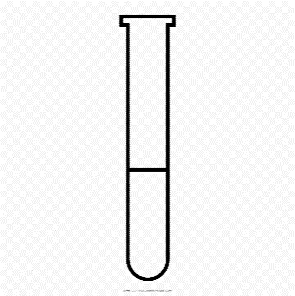 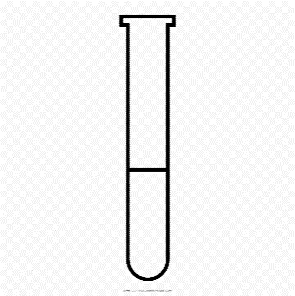 Agregar 5 mL de 
Indicador col morada
pH
Caldo sin sal
1 Taza+ carne de su elección.
Hervir 15 min
Caldo desengrasado
3.0 mL de caldo+ 
Bicarbonato hasta vire verde
1mL vinagre+ 2mL de caldo
3.0 mL de caldo
Agregar volumen por tubo
Preparar soluciones sobresaturadas de NaCl y azúcar
3
1
2
DISTRIBUIR
VOLUMEN TOTAL
3 mL
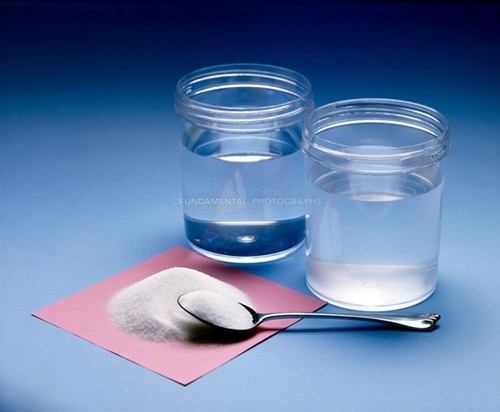 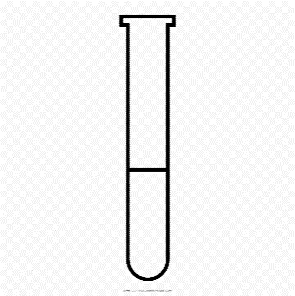 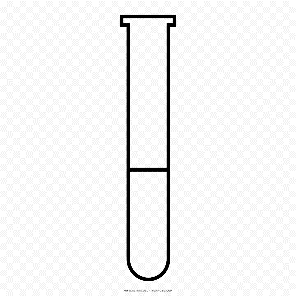 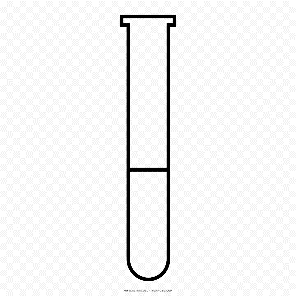 %NaCl
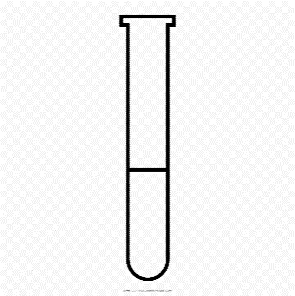 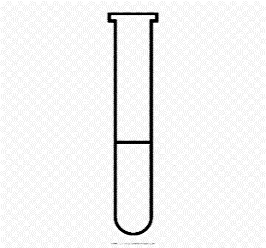 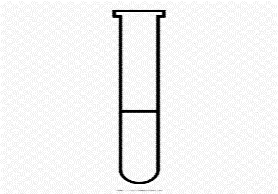 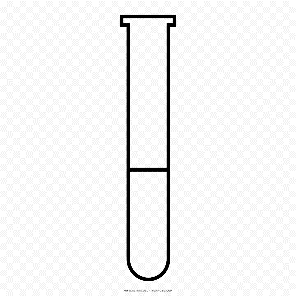 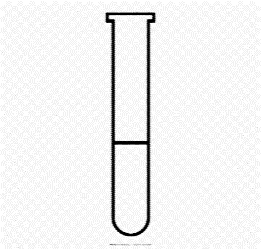 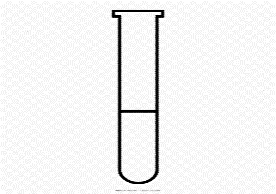 Solubilidad azúcar= 
133 g/100 mL
Solubilidad NaCl= 
36 g/100 mL
1.5 mL NaCl+ 1.5mL de caldo
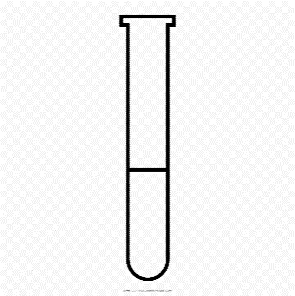 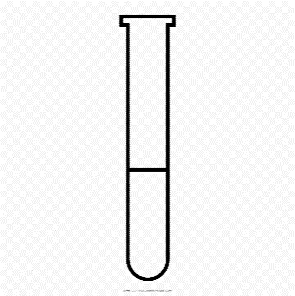 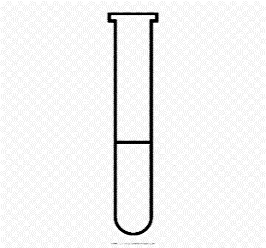 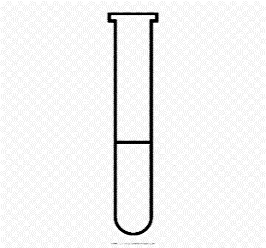 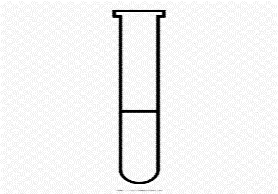 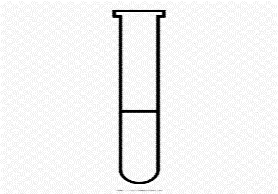 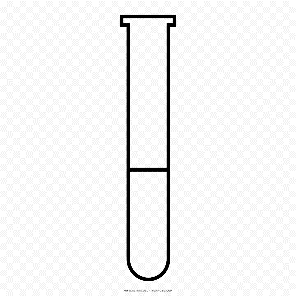 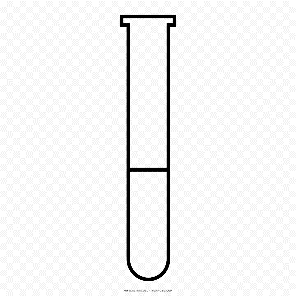 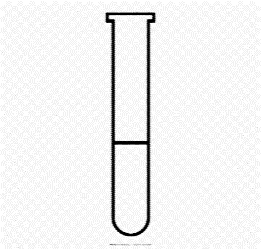 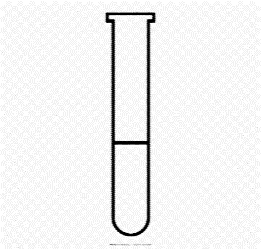 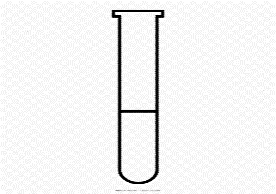 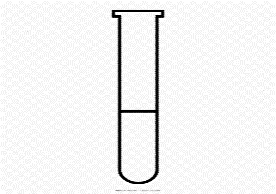 3.0 mL de caldo
1 mL NaCl+ 2mL de caldo
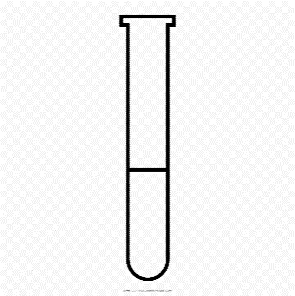 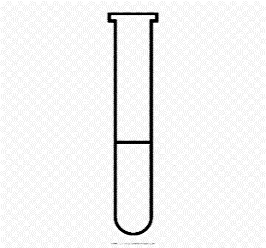 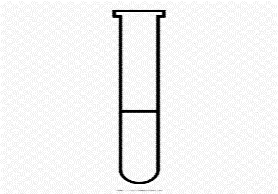 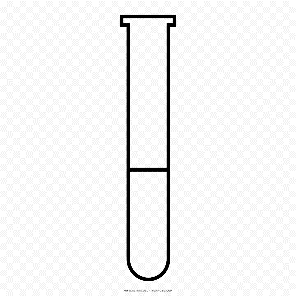 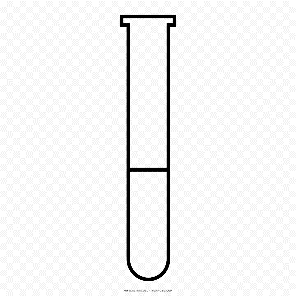 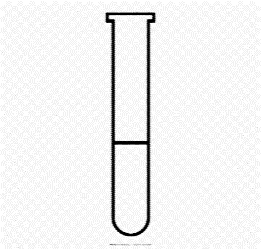 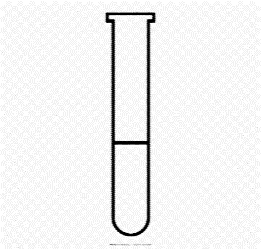 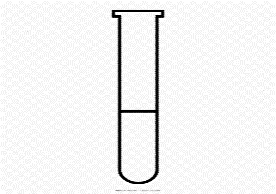 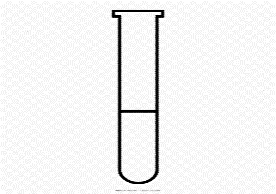 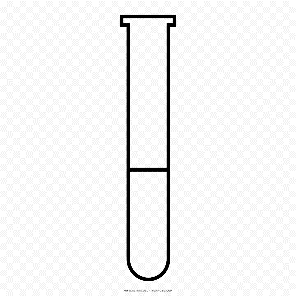 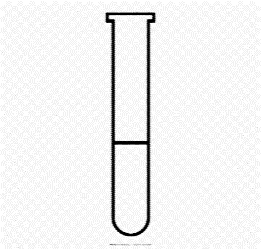 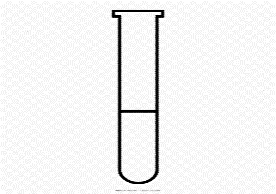 3
1
2
Etiquetar
(parte de en medio, no en la boca)
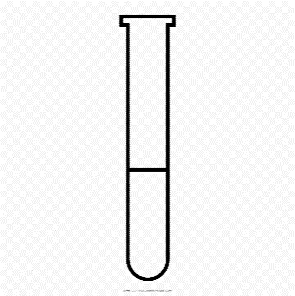 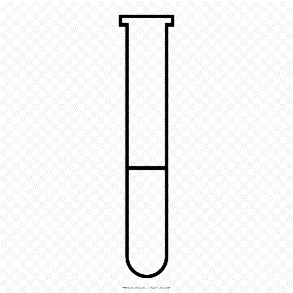 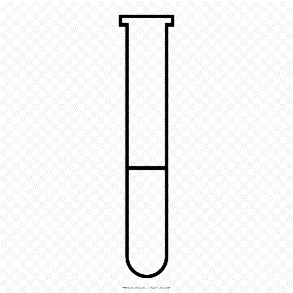 %Azúcar
(Sacarosa)
Refrigerar
Esterilizar por tindalización
Ebullición 3 días/ microondas (baño maría)
Comprobar esterilidad incubando a T ambiente/ 1 día
Colocar tapón de algodón
3.0 mL de caldo
1 mL sac+ 2.5mL de caldo
0.5 mL sac+ 2.5mL de caldo
4
PREPARACIÓN DE MEDIOS SEMISÓLIDO
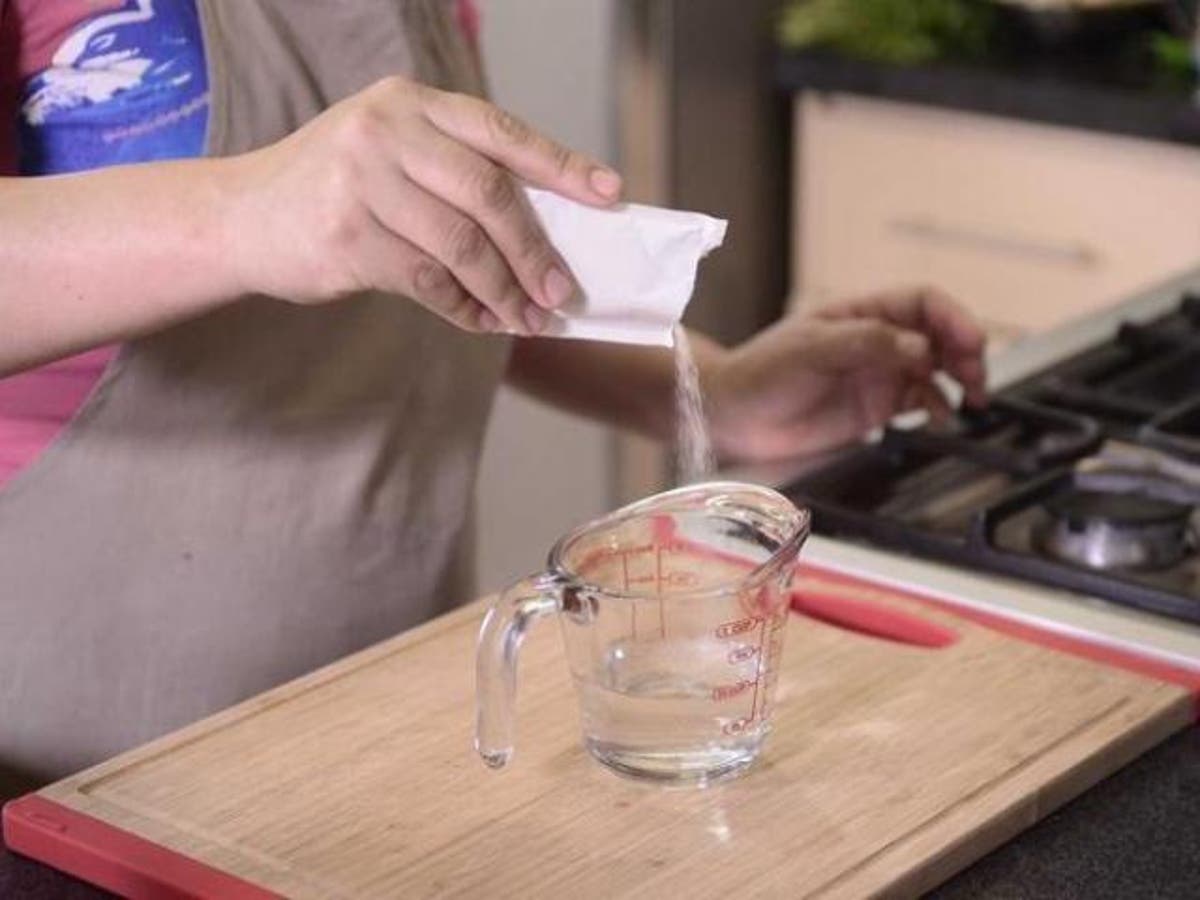 Colorar 50 mL en recipiente de vidrio desinfectado
La punta de la cucharilla
Decantar y desengrasar /volver a hervir
Agregar 5 mL de 
Indicador col morada
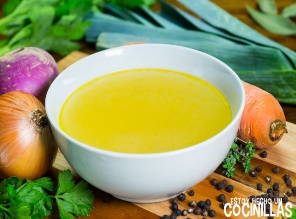 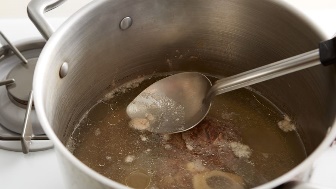 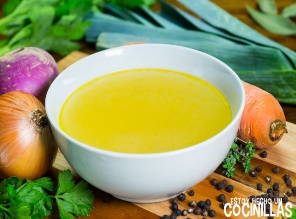 Agregar 1/16 (0.06g) de agar o grenetina  y disolver con cucharilla desinfectada con alcohol
Caldo sin sal
1 Taza+ carne de su elección.
Hervir 15 min
Caldo desengrasado
Usar el sobrante de la preparación de los medios líquidos
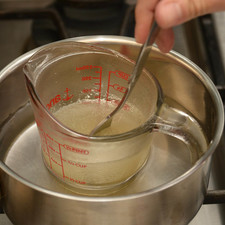 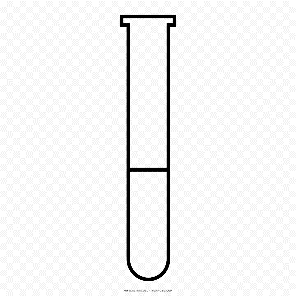 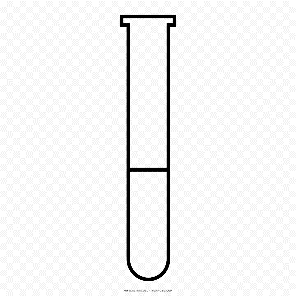 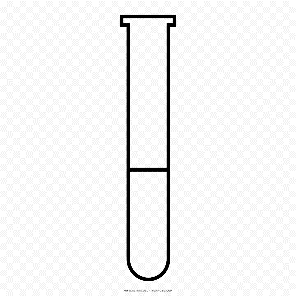 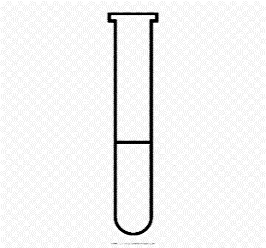 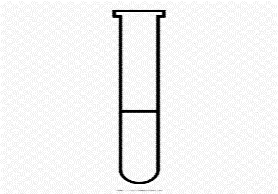 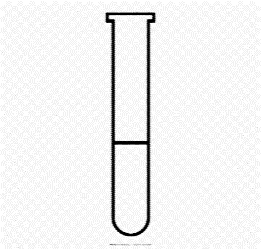 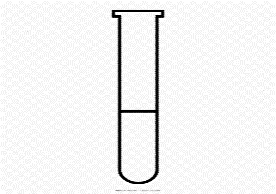 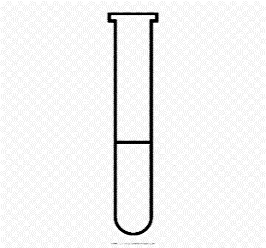 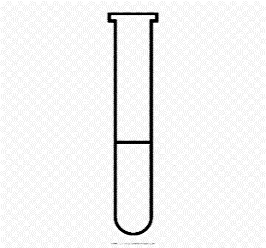 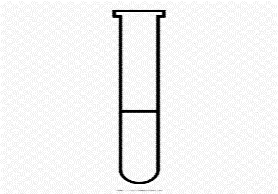 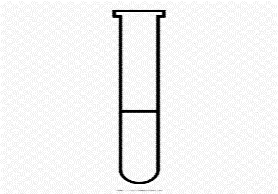 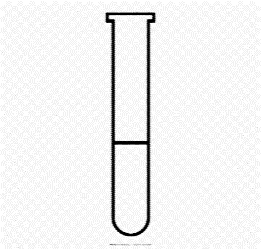 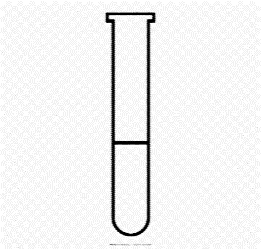 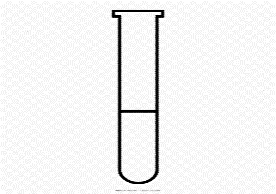 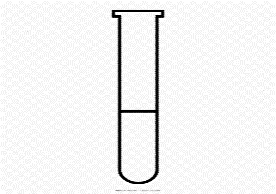 Control
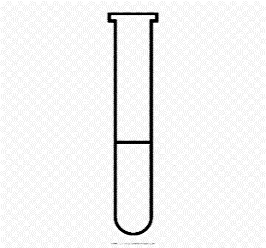 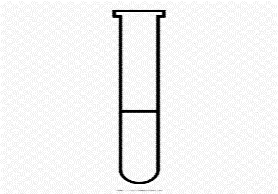 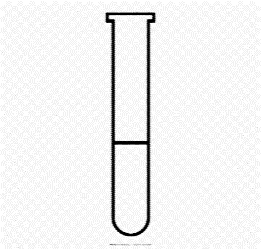 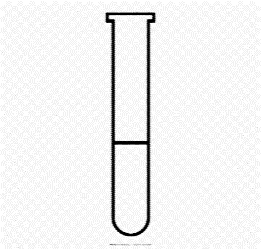 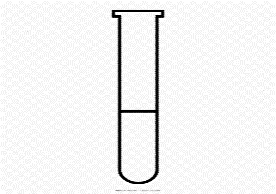 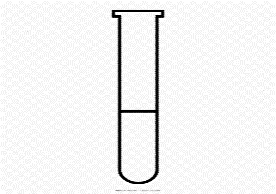 Etiquetar
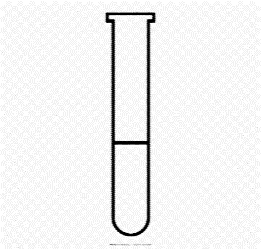 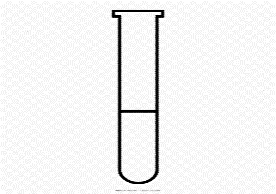 Fundir la grenetina, hirviendo en olla o en microondas/60s
Refrigerar
DISTRIBUIR
VOLUMEN TOTAL
5 mL en tubo
Colocar tapón de algodón
Esterilizar por tindalización
Ebullición 3 días/ microondas (baño maría).
(Junto con los tubos de caldo)
Desechar 
el resto
Comprobar esterilidad incubando a T ambiente/ 1 día
PREPARACIÓN DE MEDIOS SÓLIDOS INCLINADOS EN TUBO
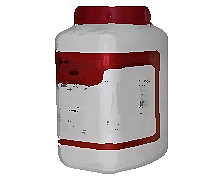 DISOLVER Y FUNDIR
CALCULAR
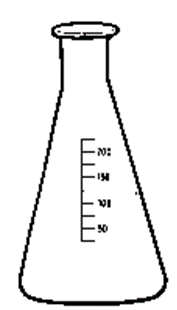 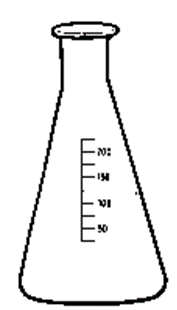 BASE DE AGAR NUTRITIVO
MEDIO SÓLIDO FUNDIDO (TRANSLÚCIDO)
H2O Desionizada
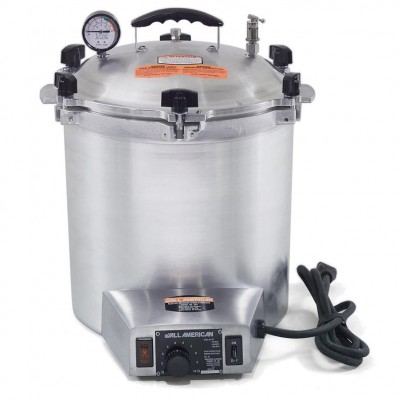 Distribuir 4 mL / tubo de 16 x 150 . (4  tubos/ equipo; total 8 tubos)
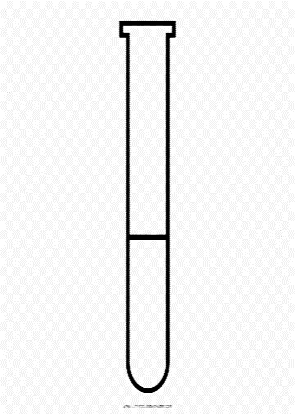 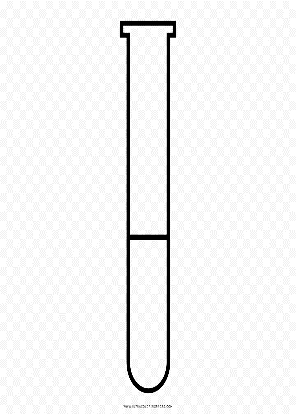 ESTERILIZAR
121°C/15 lb/in2/15 min
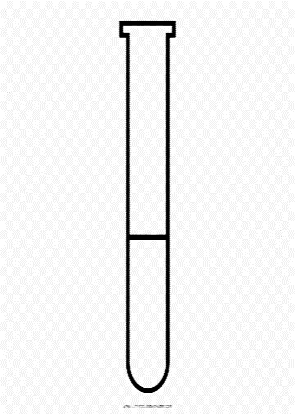 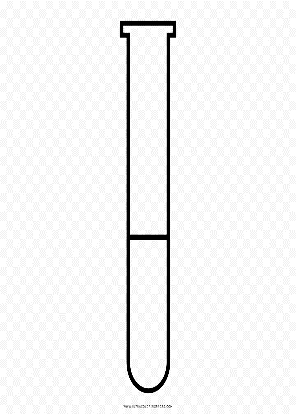 SOLIDIFICAR sobre un plano inclinado para favorecer la formación del “pico de flauta”.
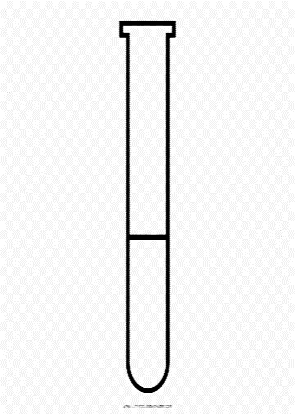 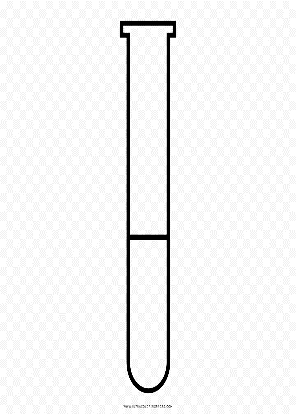 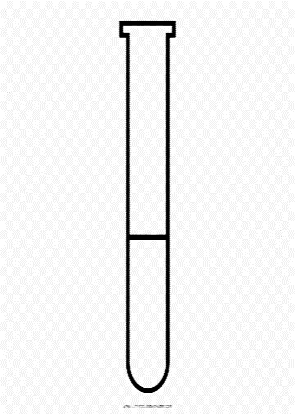 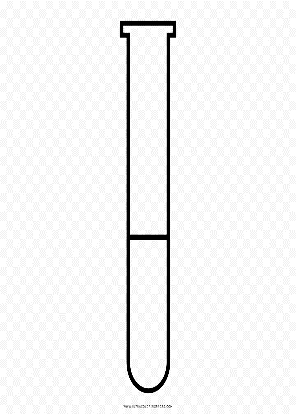 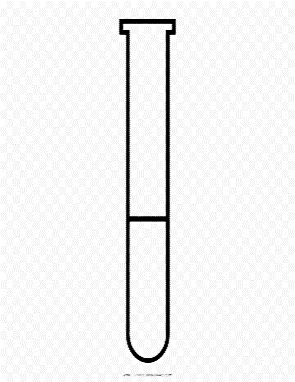 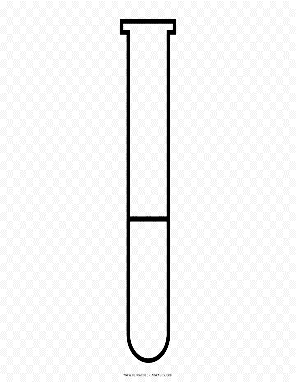 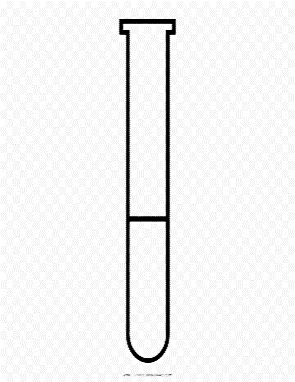 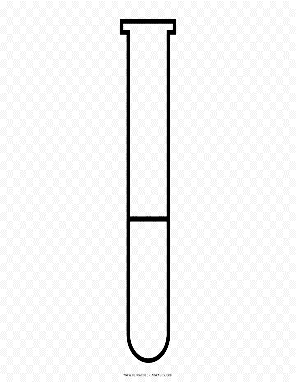 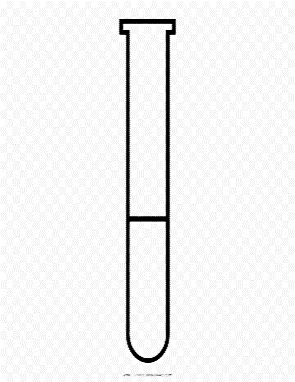 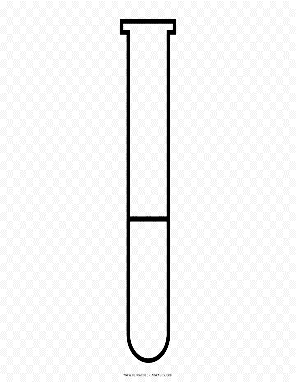 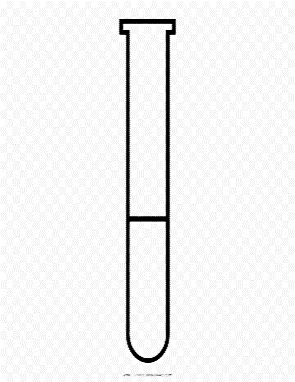 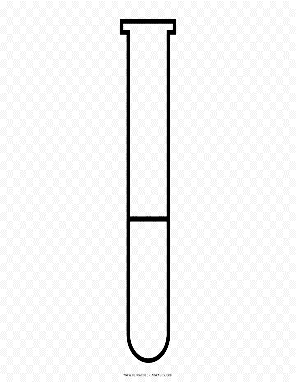 Colocarles los tapones de rosca, dejándolos ligeramente holgados
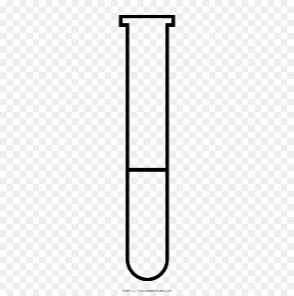 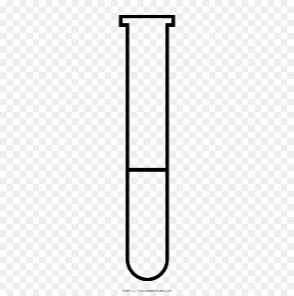 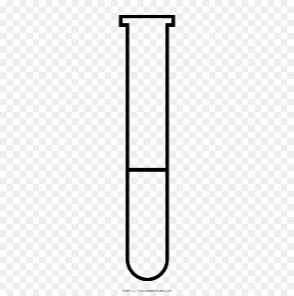 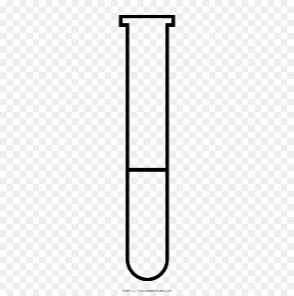 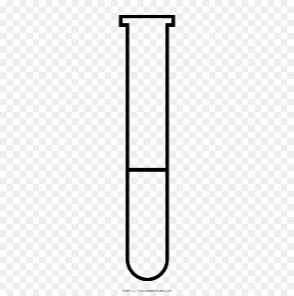 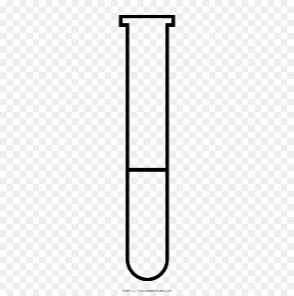 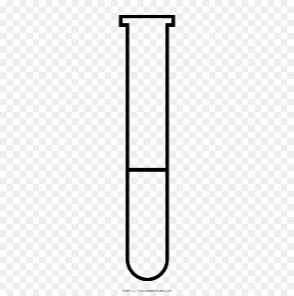 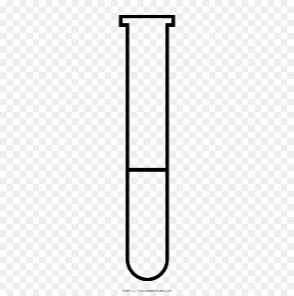 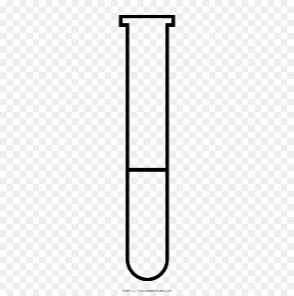 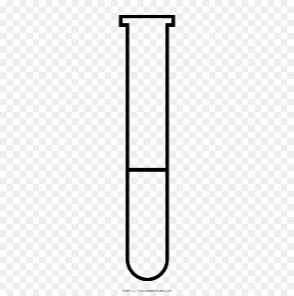 Almacenar a 5°C en posición vertical
4
PREPARACIÓN DE MEDIO SÓLIDOS INCLINADO
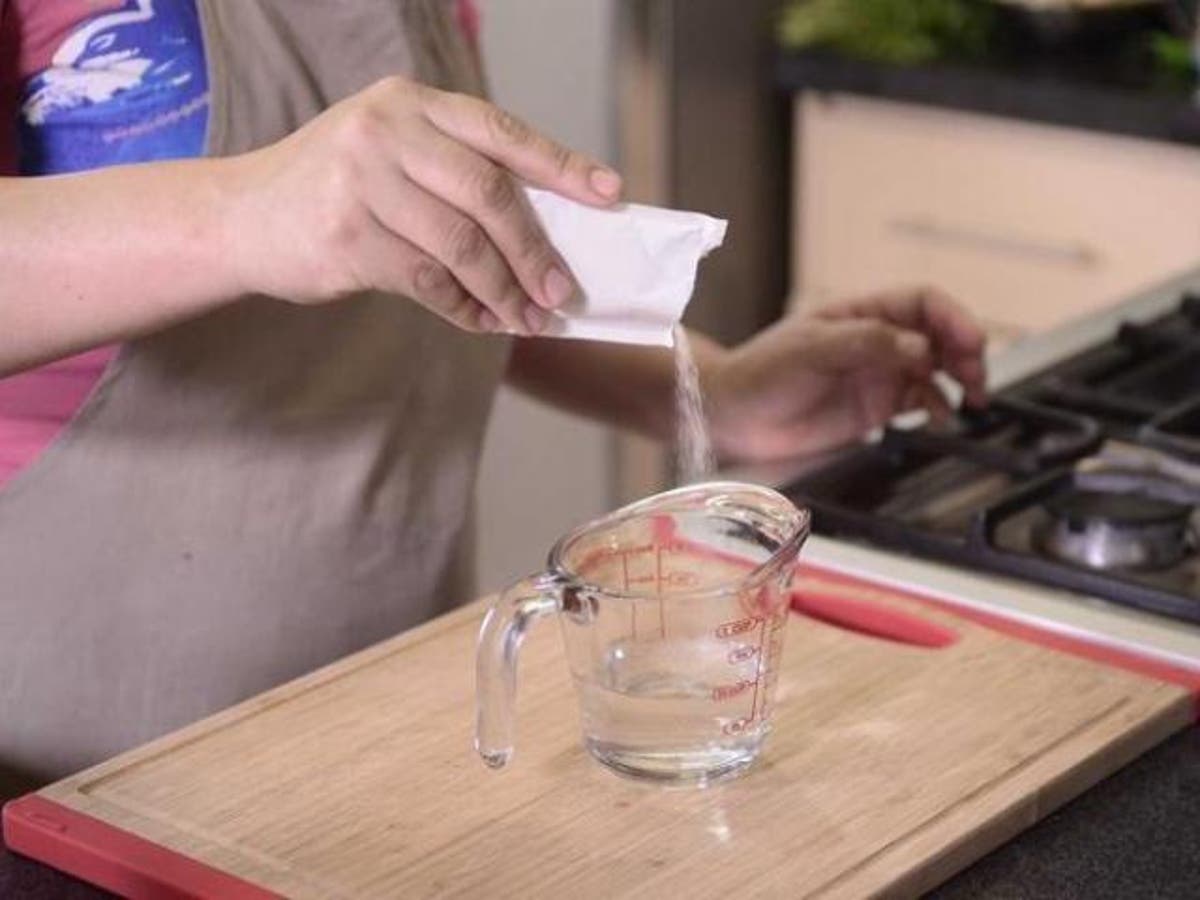 Decantar y desengrasar /volver a hervir
Agregar 5 mL de 
Indicador col morada
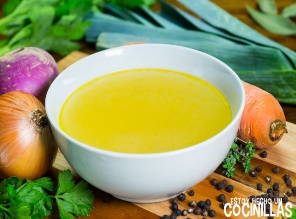 Colocar 100 mL en recipiente de vidrio
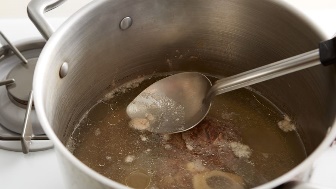 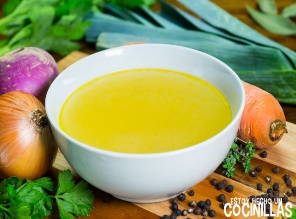 Agregar 2 cucharaditas de agar o grenetina  y disolver con cuchara desinfectada con alcohol
Caldo sin sal
1 Taza+ carne de su elección.
Hervir 15 min
Caldo desengrasado
Usar el sobrante de la preparación de los medios líquidos
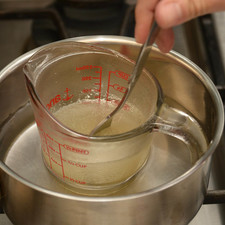 Control
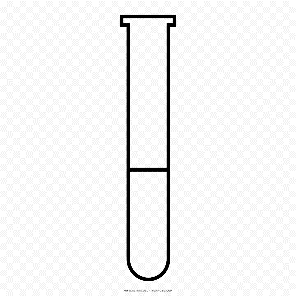 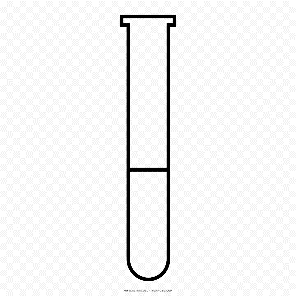 Etiquetar
 (parte media, no en la boca)
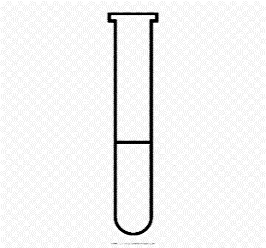 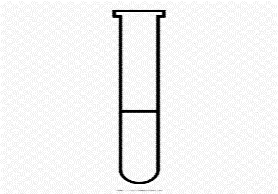 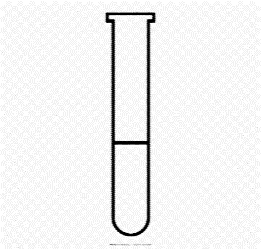 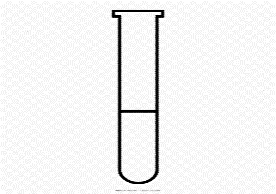 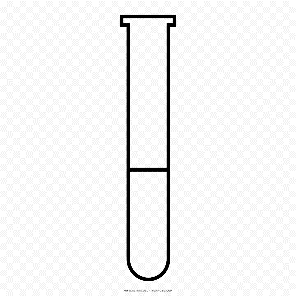 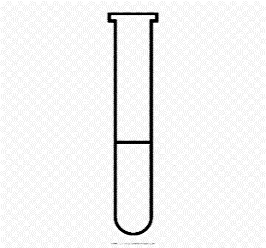 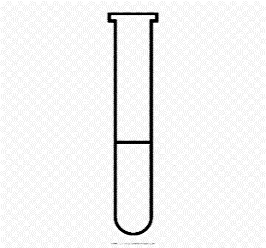 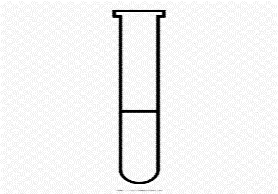 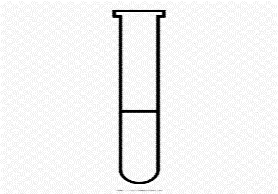 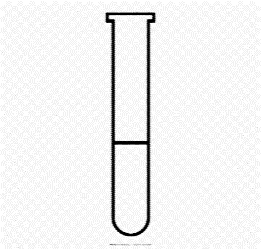 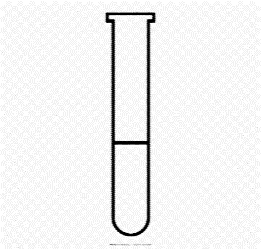 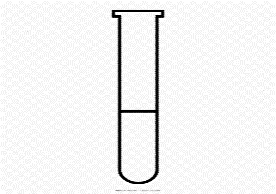 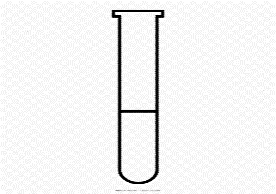 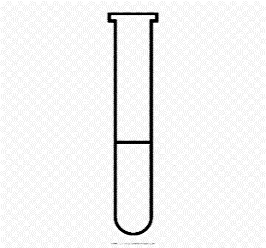 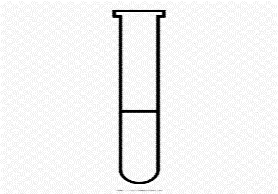 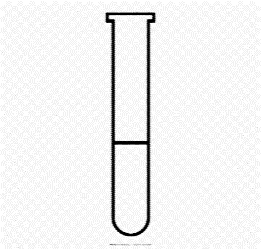 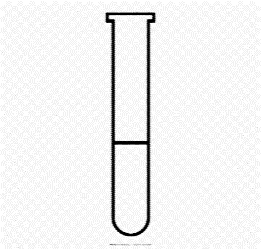 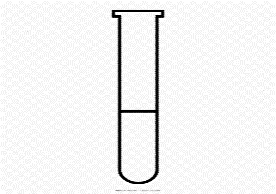 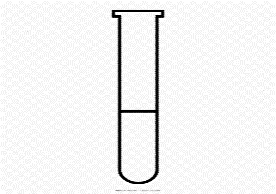 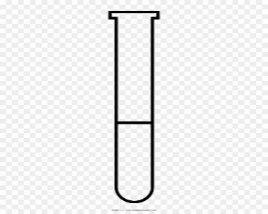 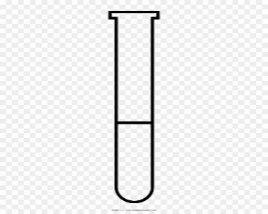 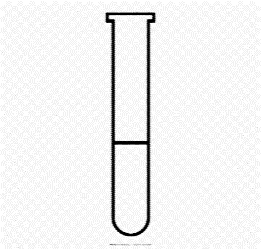 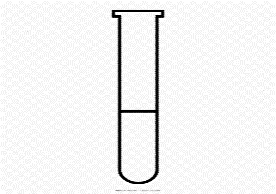 Fundir la grenetina, hirviendo en olla o en microondas/60s
Refrigerar
DISTRIBUIR
VOLUMEN TOTAL
3 mL en tubo
Colocar tapón de algodón
Comprobar esterilidad incubando a T ambiente/ 1 días
Inclinar usando un trapo doblado, el agar no debe tocar el tapón
Esterilizar por tindalización 
Ebullición 3 días/ microondas (baño maría).
(Junto con los tubos de caldo)
PRESERVAR
 PARA CAJAS
PREPARACIÓN DE MEDIOS SÓLIDOS EN PLACA EN LABORATORIO CON BASE EN MEDIO COMERCIAL
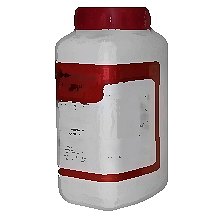 CALCULAR
DISOLVER Y FUNDIR.
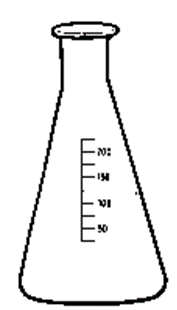 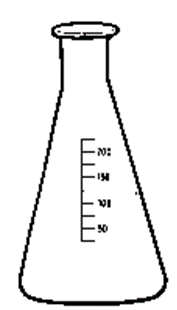 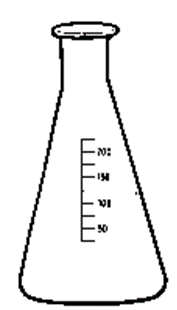 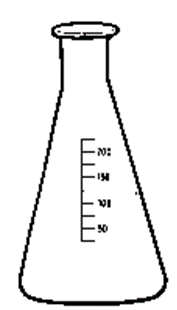 BASE DE AGAR NUTRITIVO
MEDIO SÓLIDO FUNDIDO (TRANSLUCIDO)
H2O desionizada
Usando técnica aséptica
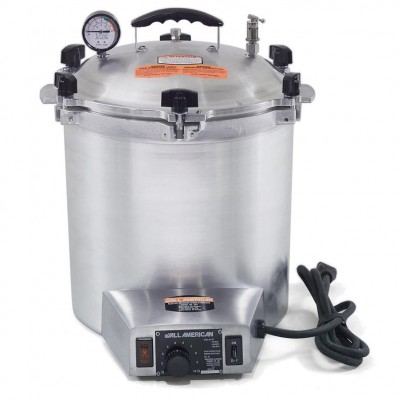 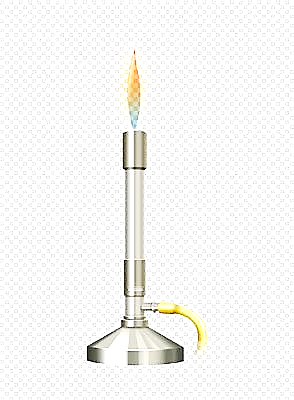 Colocarle tapón de algodón y Capuchón de papel kraft
VACIAR 15-20 mL  del medio en CAJAS DE PETRI
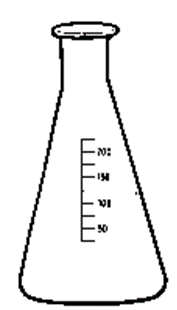 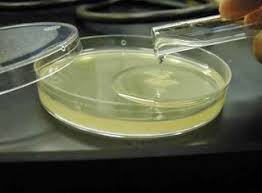 ~50-52°C
Tapar y dejar solidificar a T.A.
ESTERILIZAR
121°C/15 lb/in2/15 min
Voltear y almacenar a 4°C
Muestreo de control de vertido en placa
4
PREPARACIÓN DE MEDIO SÓLIDO EN CAJAS
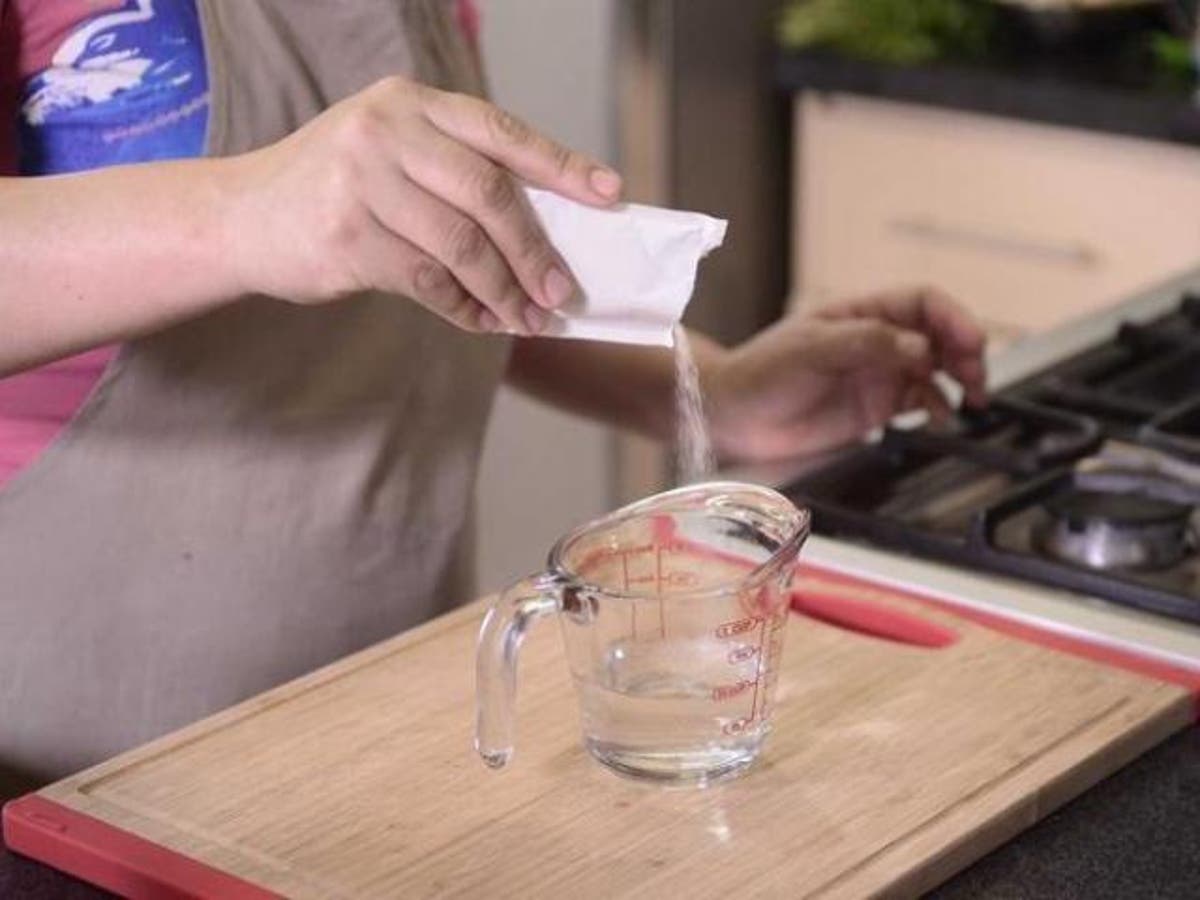 Decantar y desengrasar /volver a hervir
Agregar 5 mL de 
Indicador col morada
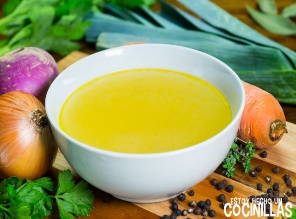 Colocar 100 mL en recipiente de vidrio
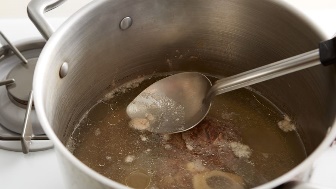 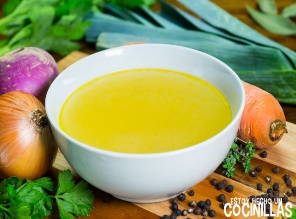 Caldo sin sal
1 Taza+ carne de su elección.
Hervir 15 min
Agregar 2 cucharaditas de agar o grenetina  y disolver con cuchara desinfectada con alcohol
Caldo desengrasado
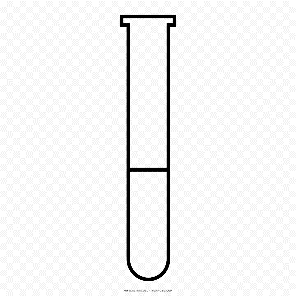 Usar el sobrante de la preparación de los medios líquidos
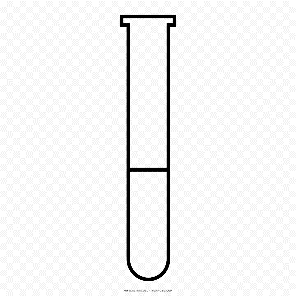 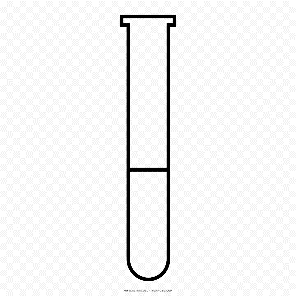 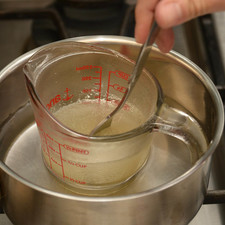 Refrigerar
Usando técnica aséptica
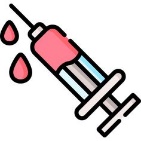 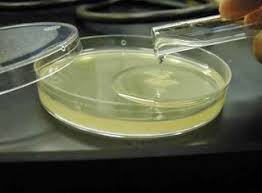 Control de 
esterilidad
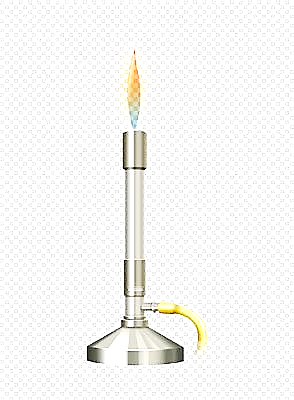 Etiquetar
Fundir la grenetina, hirviendo en olla o en microondas/60s
(Tomar de los 97 mL restantes del medio inclinado)
Incubar T ambiente/ 1 días
Control de 
crecimiento
Esterilizar por tindalización 
Ebullición 3 días/ microondas (baño maría).
(Junto con los tubos de caldo)
Agregar 
3 mL de solución 
Sobresaturada 
de azúcar
Vaciar en 3 cajas estériles
 (o desinfectadas según sea su caso particular)
Abrir al ambiente 10 min e
Incubar a T amb, 1 día
Desechar el resto
a basura orgánica
CONTROL DE ESTERILIDAD DEL VERTIDO EN PLACA
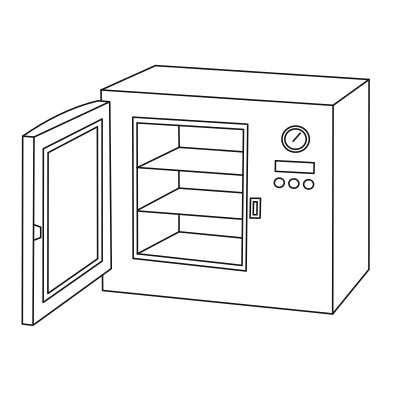 INCUBAR EL POSICIÓN INVERTIDA
(evita que caída agua de condensación)
Etiquetar las cajas 
(En la base, por la orilla de la caja)
Incubar a 37°C/18-24h
Seleccionar una muestra del lote preparado
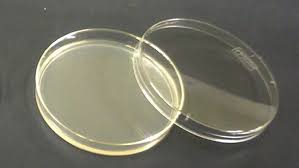 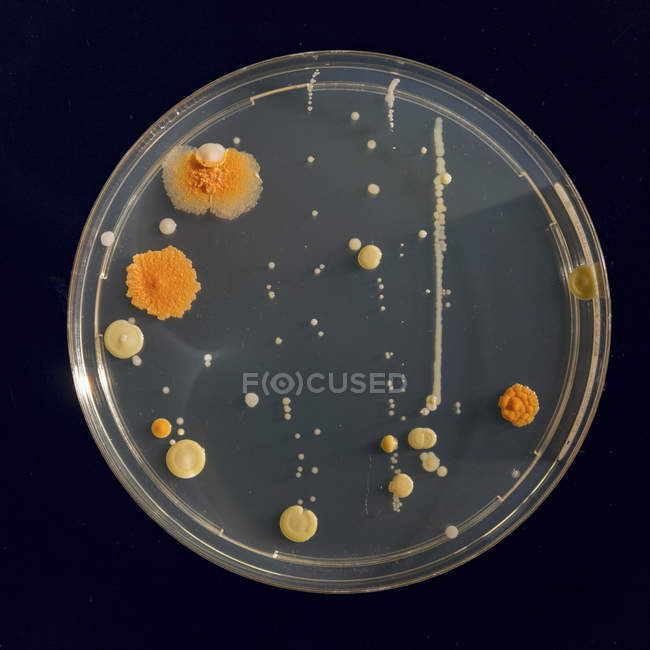 Revisar crecimiento
No hay crecimiento
(no colonias)
Si hay crecimiento
(no colonias)
Liberar el lote
Se rechaza el lote
(volver a preparar)
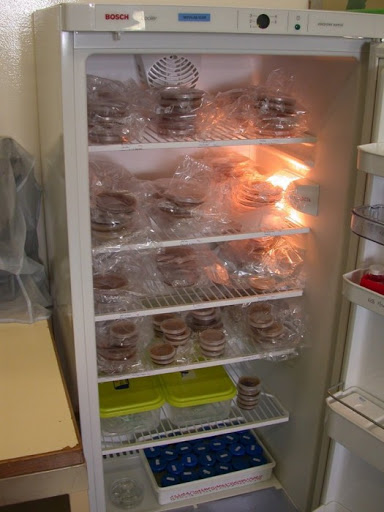 Etiquetar y 
refrigerar
Controles de calidad en medios de cultivo
Debe realizarse control de calidad de los medios de cultivo. De acuerdo a un método científico (NOM-210-SSA1-2014, 7.3)
Realizar control de medios de cultivo con cepas tipo (evaluación biológica/Cepas ATCC) y evaluación física (NOM-210-SSA1-2014, H.11.6). Las cepas tipo usualmente se encuentran descritas en las hojas de instrucciones de uso del medio de cultivo proporcionadas por el proveedor 
Realizar controles de calidad de vertido en placa para evaluar adecuado vertido en zona aséptica.
[Speaker Notes: Resuma la investigación entre tres y cinco puntos.]
Control de medios de en casa después de 1 día de incubación a temperatura ambiente.
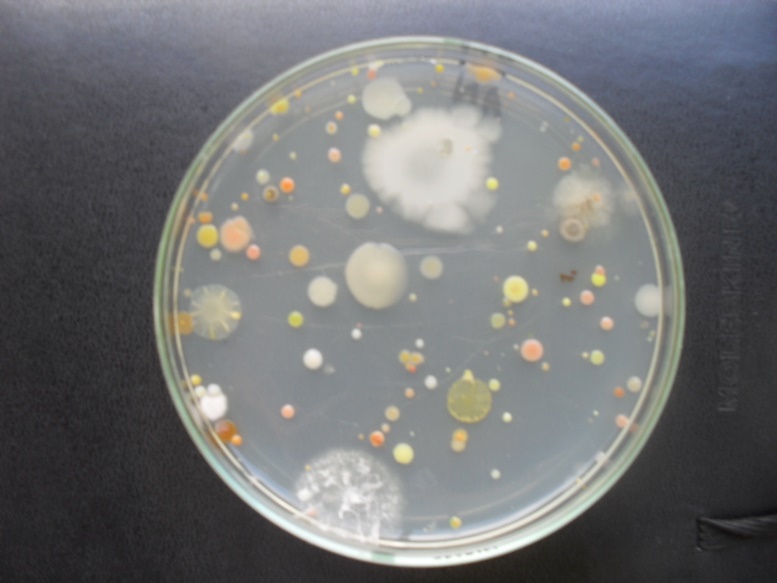 Revisen si hay crecimiento en medios sólidos:
Presencia de colonias bacterianas
Presencia de hongos filamentosos
( Si hay crecimiento de colonias, monitoreen su desarrollo, registren su tamaño, color, si hay cambios con el tiempo, se usarán después)

Revisen si hay crecimiento en medios líquidos
Presencia de turbidez, sedimento, filamentos, membranas superficiales o anillos de crecimiento
Vire del indicador hacia pH ácidos o básicos
Registra tus resultados
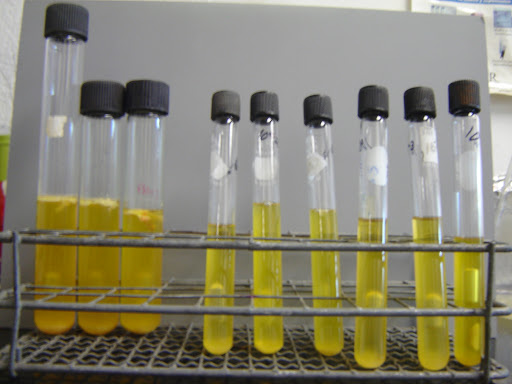 Calidad microbiológica del aire
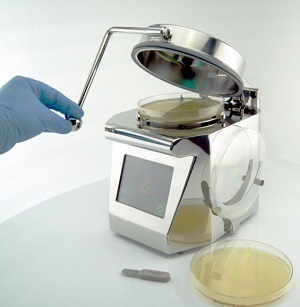 Uso de un sistema de muestreo de aire
Donde W= flujo de muestreo y t= tiempo de muestreo, 
UFC= conteo de unidades formadoras de colonias
INSHT, NTP 299: Método para el recuento de bacterias y hongos en aire
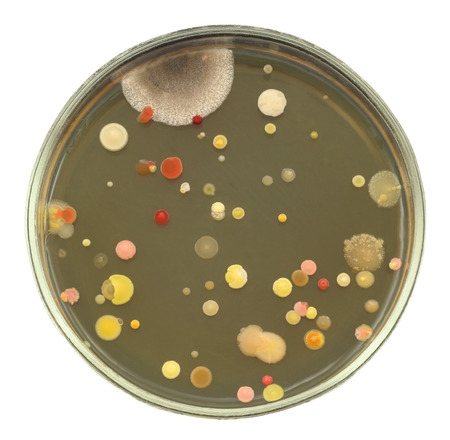 Método de sedimentación de Omeliansky
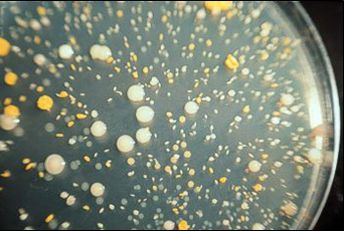 CONDICIONES DE INCUBACIÓN DE BACTERIAS AEROBIAS 
NOM-092-SSA1-1994
CUENTA EN PLACA DE BACTERIAS AEROBIAS
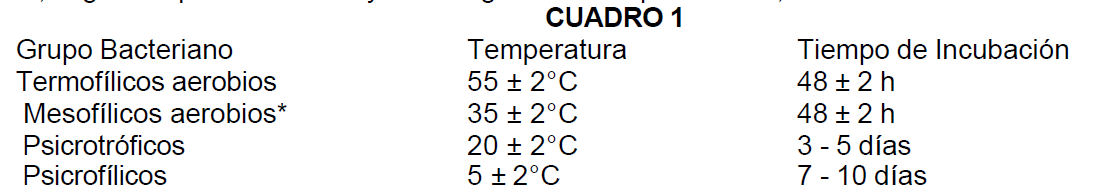 Se basa en CONTEO DE COLONIAS (CUENTA COLONIAS) desarrolladas  después de incubar en los medios adecuados y condiciones adecuadas
Medio: Agar cuenta estándar/Agar Triptona-soya-Extracto de levadura
Criterios de cuantificación (10.1.1):
Seleccionar cajas en el intervalo  confiables de 25-250 colonias 
Límite de detección (sensibilidad)=25 UFC/ mL –líquidos, UFC/g- sólidos Mesófilos aerobios.
Fuera del intervalo añadir a resultados la leyenda “valor estimado”
*Para el caso de agua 35± 2°C/24 h
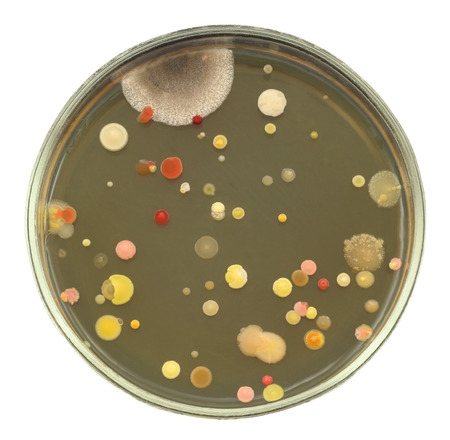 Las UFC= unidades formadoras de colonias= una célula o un agregado de células que originan una colonia (Gamazo C. et al, 2005)
MESÓFILOS AEROBIOS –CUENTA EN PLACA
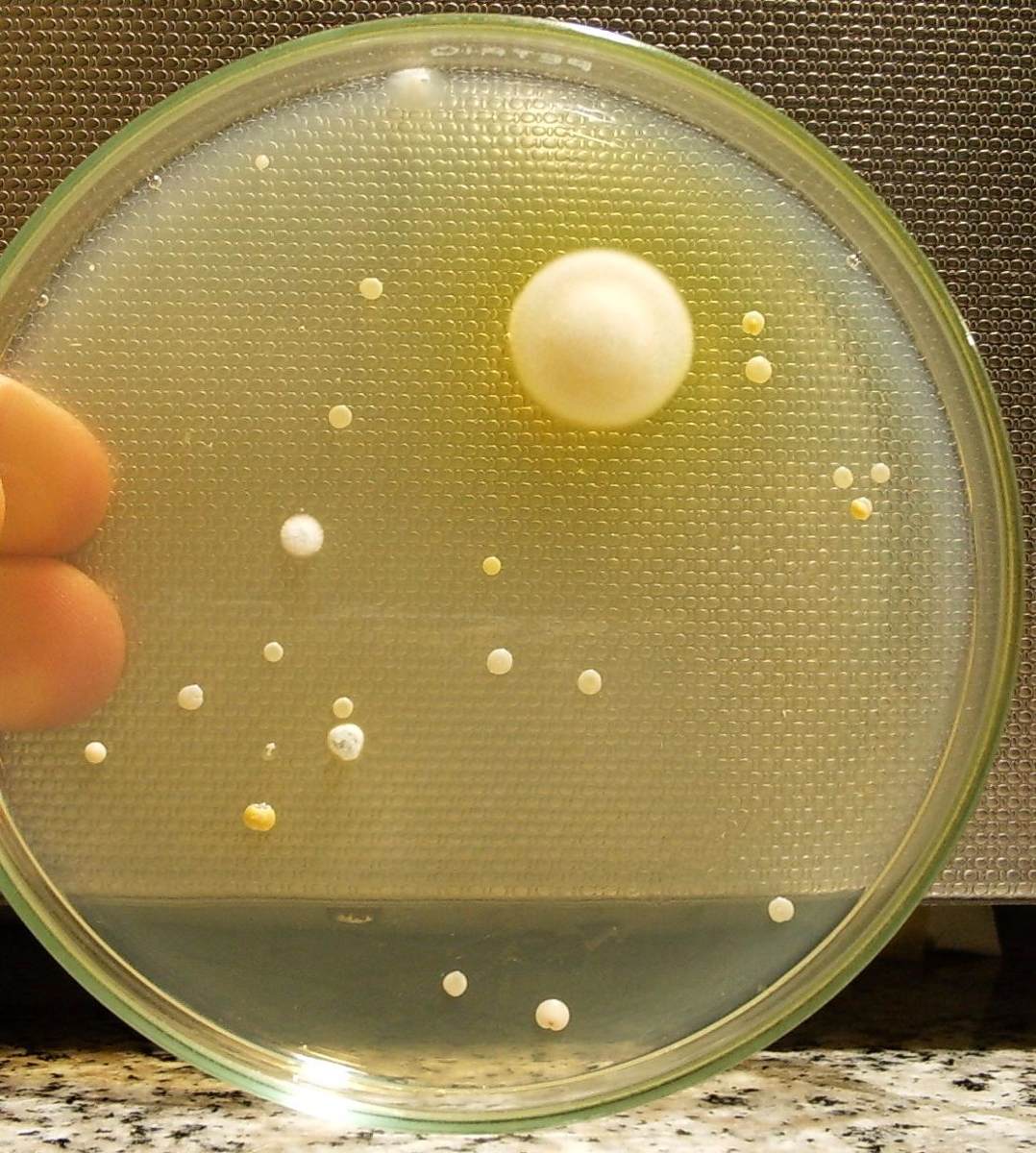 CONTEO 21 UFC, fuera del intervalo confiable 25-250 UFC, se debe agregar 
“valor estimado”
Análisis de aire, se filtró con unidad Biostage a un flujo de 18 L/min durante 10 min en agar cuenta estándar incubado a 37°C/24 h y se obtuvo el resultado de la imagen
2 cifras y notación científica
Conversión de L a m3
Unidades UFC/m3
Conteo en tiempo de muestreo
Inverso del flujo de muestreo
Informe: 
12 X10 UFC/m3 “valor estimado” de bacterias mesófilas aerobias en agar cuenta estándar, incubado a 37°C/24 h con muestreador Biostage
Si fuera por sedimentación a 10 min
17 X10 UFC/m3 “valor estimado” de bacterias mesófilas aerobias en agar cuenta estándar  incubado a 37°C/24 h, por sedimentación
CUENTA EN PLACA DE AGAR PAPA DEXTROSA 25°C/5 DÍAS EN AIRE
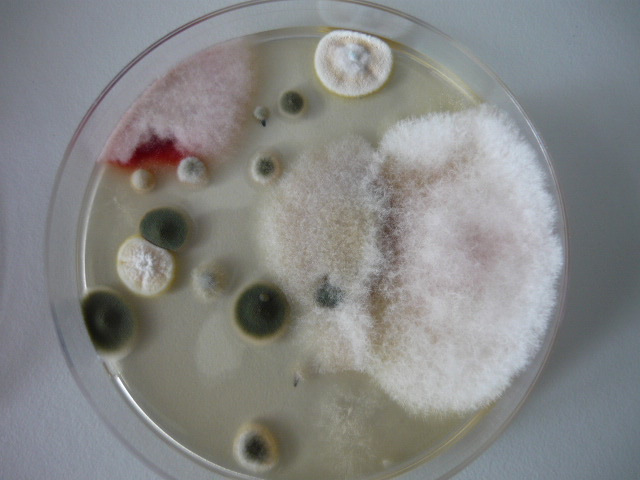 Análisis de aire, se filtro con unidad Biostage a un flujo de 18 L/min durante 5 min en agar papa dextrosa incubado 25°C/5 días y se obtuvo el resultado de la imagen
Informe: 
17X10 UFC/m3 de mohos en agar papa dextrosa, incubado a 25°C/5 días con muestrador Biostage
CONTEO 15 UFC, dentro del intervalo confiable 10-150 UFC
Si fuera por sedimentación a 10 min
12 X10 UFC/m3 de mohos en agar papa dextrosa, incubado a 25°C/5 días, por sedimentación
Comprobar el crecimiento microbiano en agar en placa (medio sólido en caja de petri) de muestra de aire
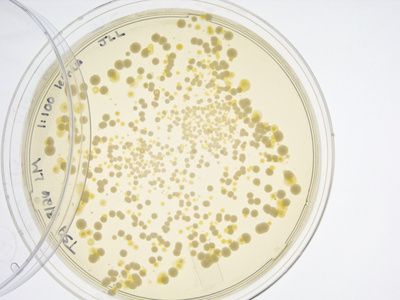 Seleccionar una caja de Petri
Etiquetar la caja: Por la base: fecha, medio (agar  caldo de … col morada), muestra de aire.
3. Selecciona un lugar de tu jardín o parque más cercano, y manten abierta tu caja totalmente por un periodo de 10 minutos.
4. Cierra tu caja y colocale dos pedacitos de cinta masking.
5. Incuba en tu caja de incubación de 3-5 días. Monitorea el crecimiento de colonias microbianas que se desarrollan en tu medio de cultivo
6. Al final del 5° día cuenta el número de colonias que crecieron sobre tu agar
7. Preserva tu cultivo, ya que lo utilizarás para practicas las técnicas de inoculación
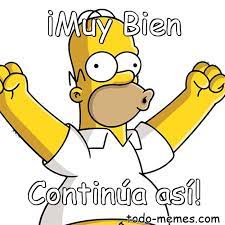 Controles de esterilización
Verificar el ciclo de esterilización de autoclaves con indicador biológico y termómetro de máximas calibrado o verificado (NOM-210-SSA1-2014,H.11.4)
Autoclave: indicador biológico (Bioindicador): 
Geobacillus stearotermophilus ATCC 9263, pasar por proceso de esterilización, incubar a 56+/- 2°C
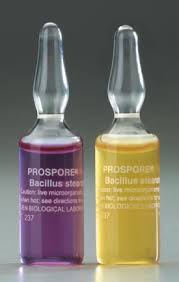 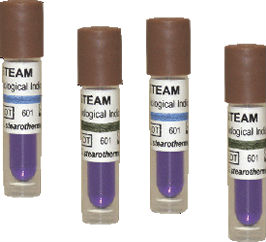 EJERCICIO ¿El proceso de esterilización fue adecuado para ambas autoclaves? ¿Por qué?
Autoclave 2
Autoclave 1
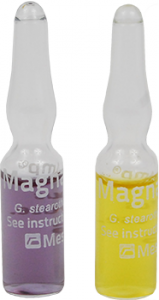 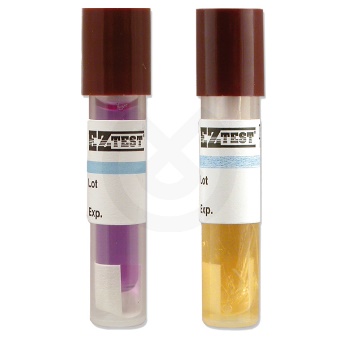 Control de viabilidad
Control de viabilidad
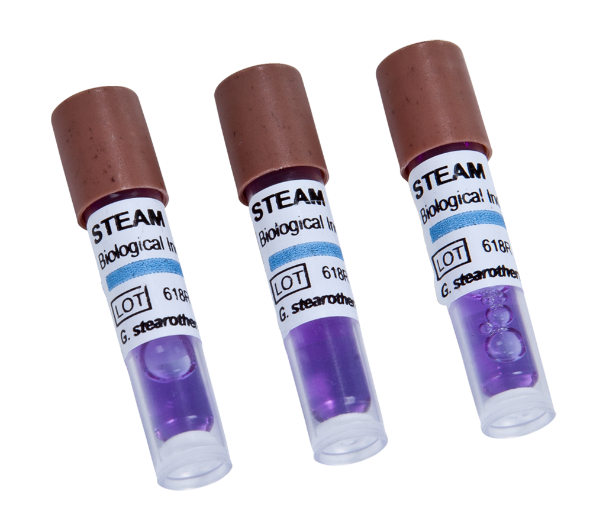 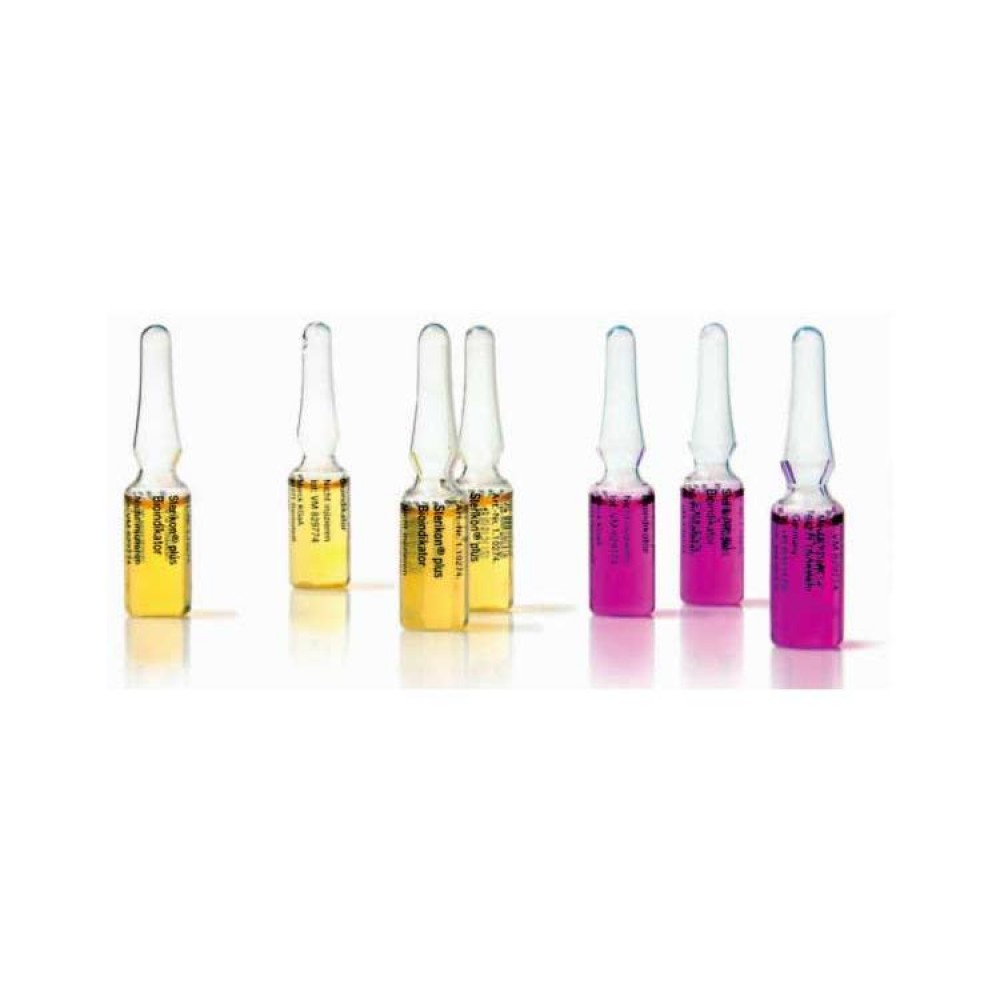 Resultado después de
Incubar 55°C
Resultado después de
Incubar 55°C
EJERCICIO Planeación de preparación de medios de cultivo
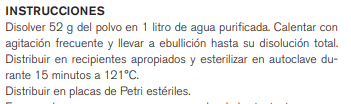 1.Realiza tus cálculos para preparar cada uno de los medios 
2. Realiza un diagrama de flujo para la preparación de los medios de cultivo, indica condiciones de esterilización (materiales y medios), controles de esterilidad (indicadores) y etiquetado y almacenamiento
3. Finalmente realiza el análisis de la funcionalidad de los componentes del medio y clasifícalo de acuerdo a su composición, estado físico y aplicación
Requiero hacer 50 tubos inclinados de 13X100 con 3 mL de medio BHI sólido (agar BHI)
Requiero hacer 20 cajas de Petri con 20 mL de medio BHI sólido (agar BHI)
Material de consulta adicional
Técnica aséptica, desinfección y esterilización
Preparación de medios de cultivo
La técnica aséptica
https://www.youtube.com/watch?v=4C6qzXmdP3I&t=12s 
Presentación métodos de esterilización 
https://www.youtube.com/watch?v=P8oJokrcr-s 
Procedimiento de empaque de material para esterilización- Se practicará con los alumnos empaque de cucharas, pipeta (lapicero) y gorro para frasco.
https://www.youtube.com/watch?v=Nw5DkCnVEWw 
Procedimiento empaque esterilización calor seco
https://www.youtube.com/watch?v=6_Ma7E46jyg 
Manejo de la autoclave
https://www.youtube.com/watch?v=WOE7SBS1HQk o 
https://www.youtube.com/watch?v=SKPrmRPnyzc 
Esterilización con óxido de etileno
https://www.youtube.com/watch?v=OvRCqZ50K6Q&list=PLiQNaNlvL46INjiKAEUx_Sd8XZ6ehSHcS 
Esterilización radiación ionizante
https://www.youtube.com/watch?v=JK16ZK5veJs 
Esterilización por filtración
https://www.youtube.com/watch?v=JPcJn6HKMg4 
Cadena de proceso de esterilización
https://www.youtube.com/watch?v=roFcH88_c3I&t=45s 
La central de esterilización
https://www.youtube.com/watch?v=oK0ElQuWaIE
Preparación de medios de cultivo
https://www.youtube.com/watch?v=xl264TosO5s o
https://www.youtube.com/watch?v=miga09gVMyY